Фонд развития САФУ имени М.В.Ломоносова
в 2017-2018 гг.





Информация для заседания Попечительского совета фонда







29 апреля 2019 г.

Архангельск
1
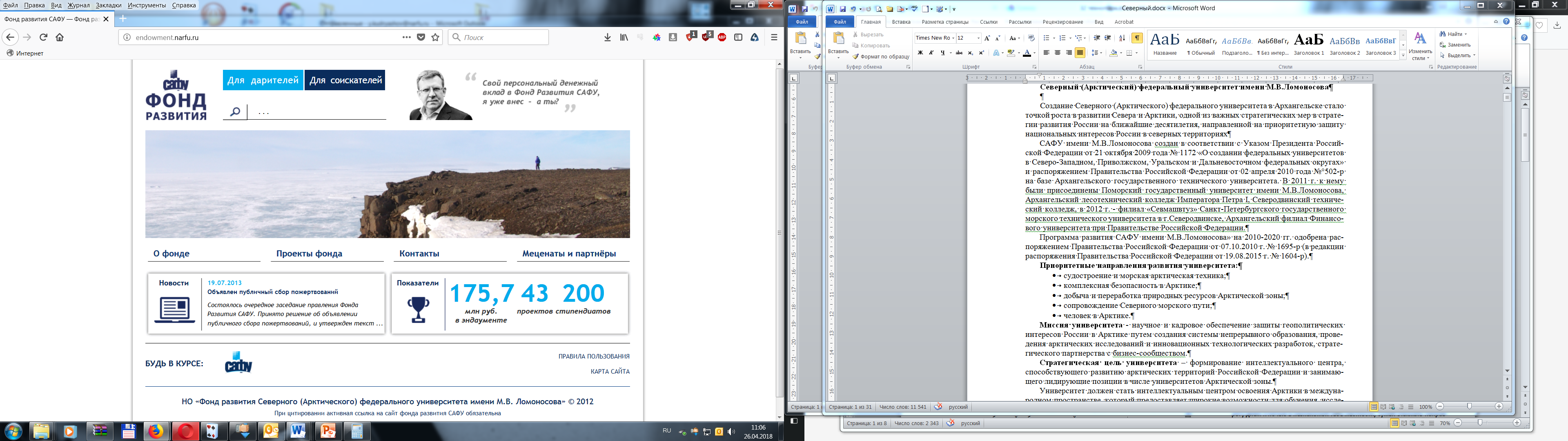 Основные направления расходования средств Фонда в 2017-2020 гг.
Поддержка академической мобильности обучающихся и НПР
Привлечение видных ученых для работы в университете
Развитие инфраструктуры и материально-технической базы университета
Развитие кадрового потенциала
Поддержка/стимулирование публикационной активности сотрудников и обучающихся
Фонд развития САФУимени М.В.Ломоносова
Организация и проведение университетского отборочного чемпионата по стандартам WorldSkills. 2017 г.
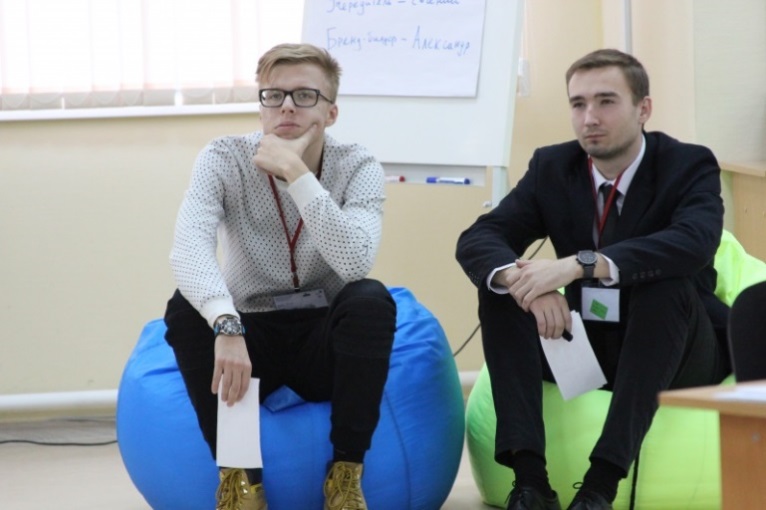 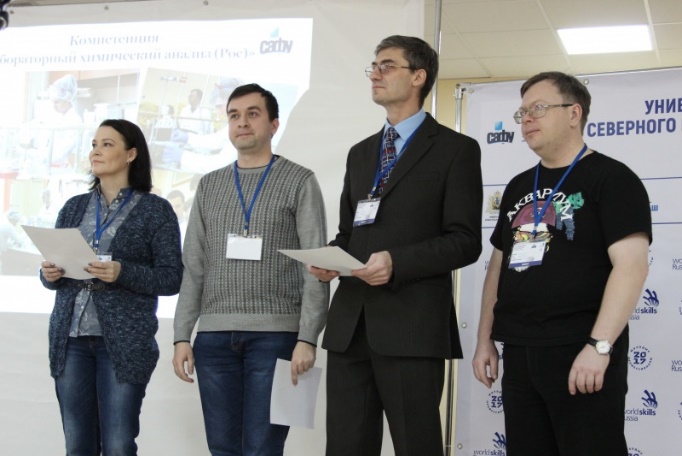 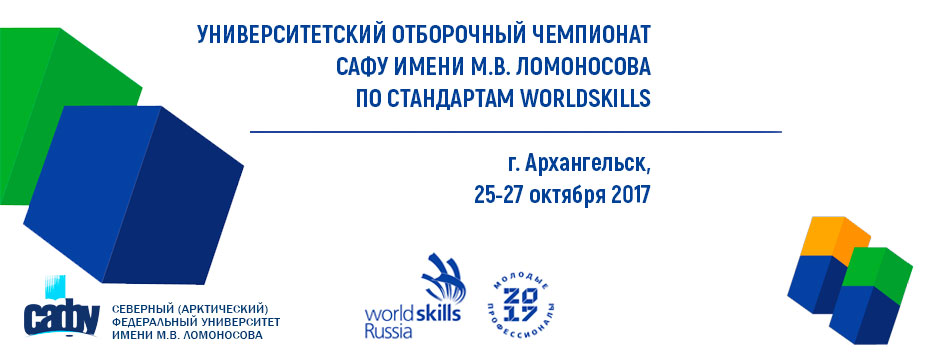 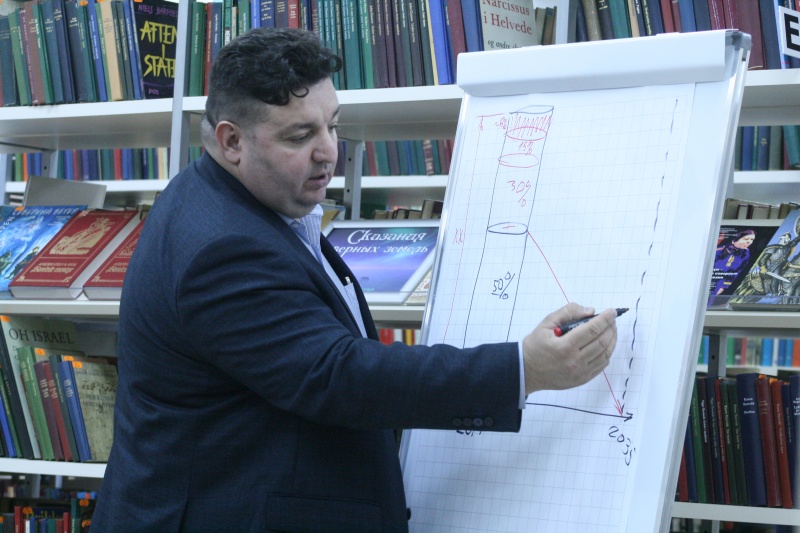 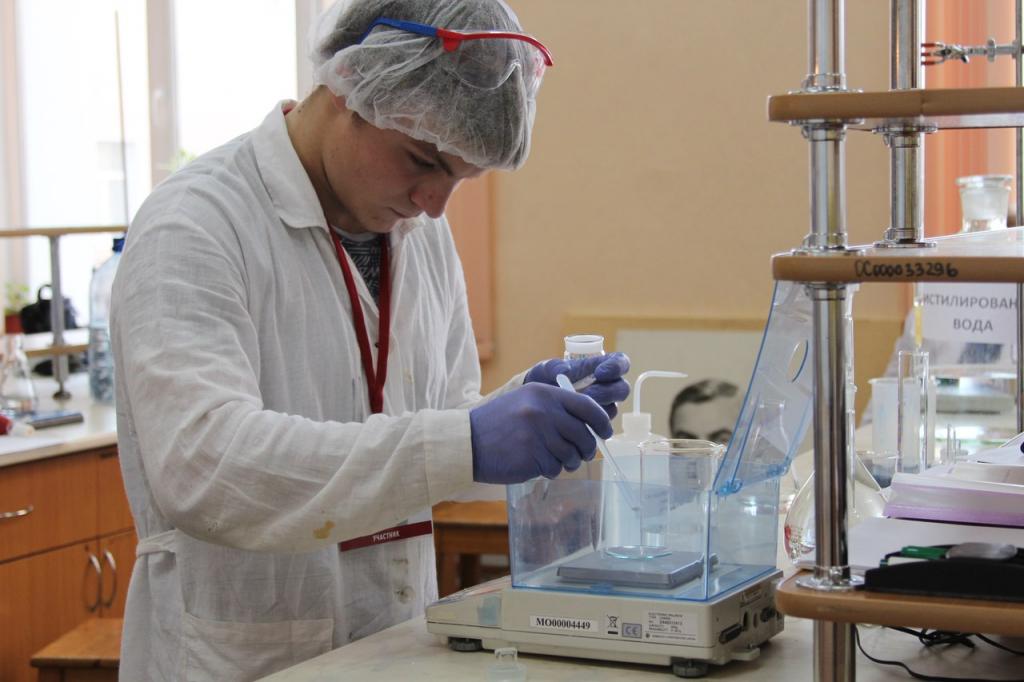 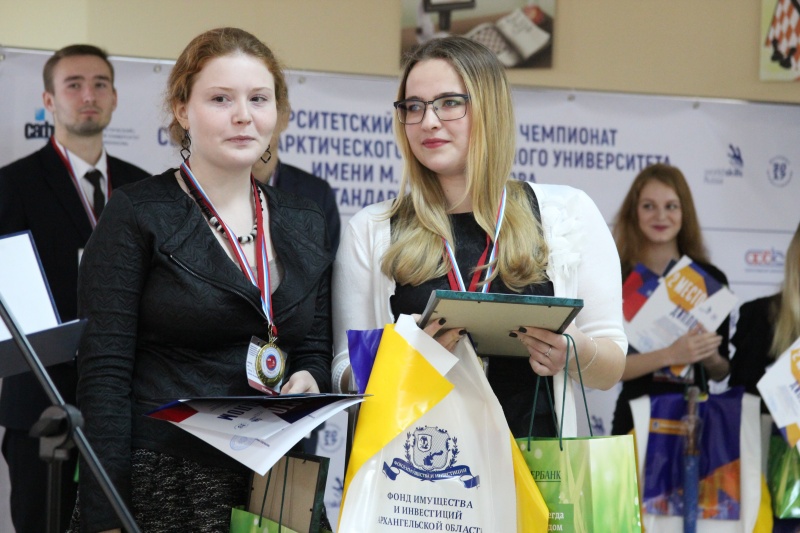 Участие студентов САФУ в финале Первого Национального межвузовского чемпионата «Молодые профессионалы (WorldSkills, Россия)»
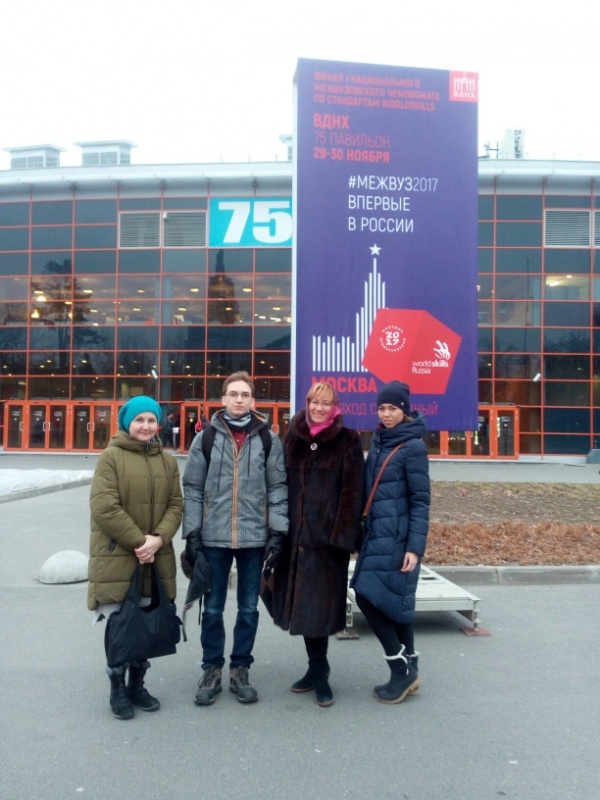 6
Подписка на программные продукты Plaxis 2D Пакет (Учебная лицензия) и Plaxis 3D Пакет (Учебная лицензия)
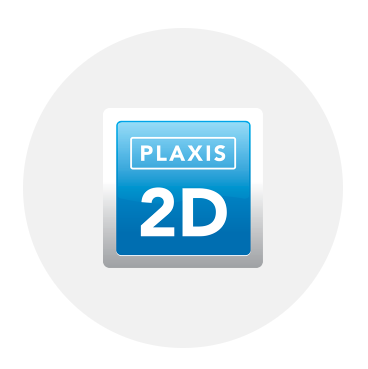 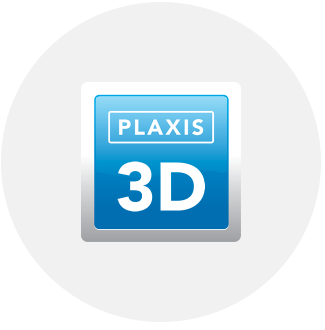 Для комплексных расчётов напряжённо-деформированного состояния и устойчивости геотехнических объектов.
Режим задания поэтапного строительства позволяет моделировать возведение сооружения и процессы экскавации грунта путём активирования и деактивирования кластеров грунта и элементов конструкции. 
Специальные процедуры позволяют проводить расчёты с учётом порового давления в грунте, что позволяет учесть грунт как многокомпонентный материал.
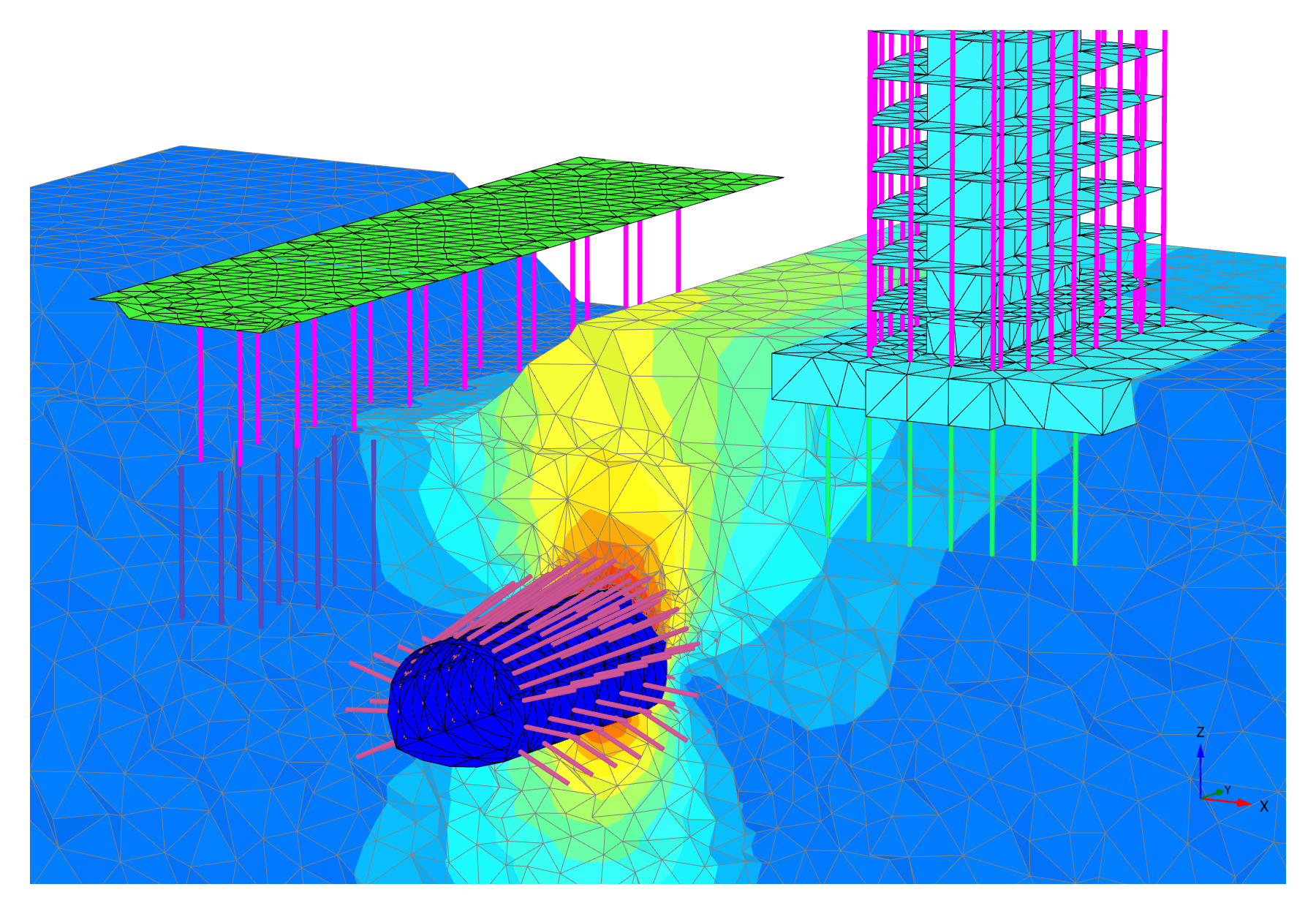 Летняя школа САФУ на Соловках. 2017 г.
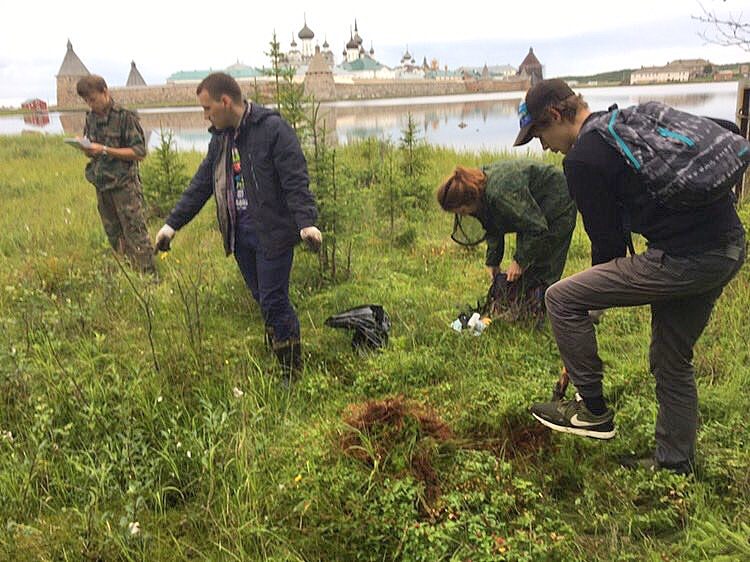 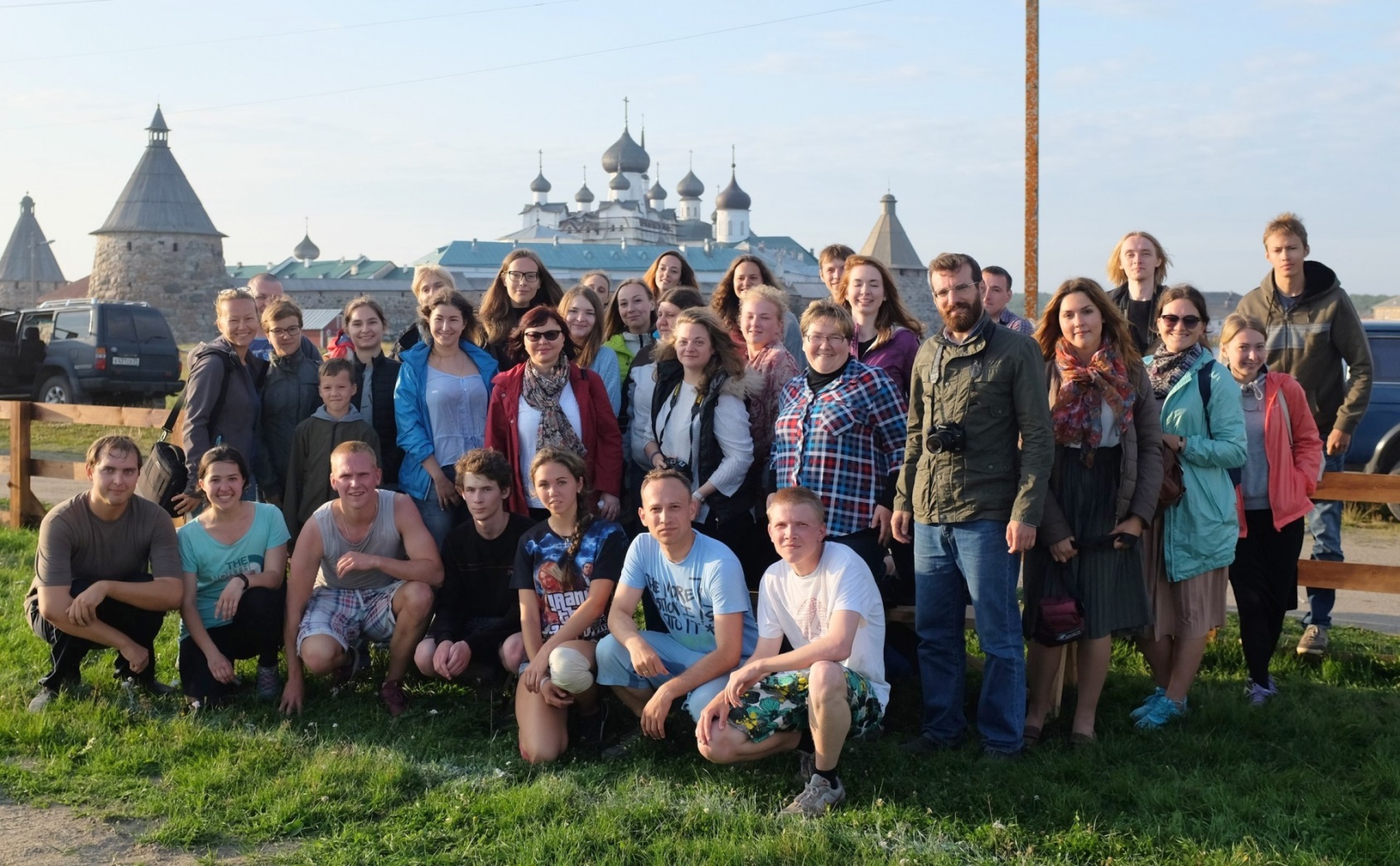 [Speaker Notes: Цель проекта: 
- получение обучающимися опыта проектной работы по комплексному развитию территории с уникальным природным и историко-культурным наследием;
разработка предложений по реализации стратегии развития Соловецкого архипелага. 
Задачи: 
получение комплексных междисциплинарных знаний в области экологии, территориального развития, стратегического планирования,  сферы туризма и экономики впечатлений и др. и их практическое применение для решения социально-экономических задач, изучения историко-культурного и природного наследия Соловецких островов; 
приобретение практических навыков проектной деятельности и работы в команде
Пример – проектные предложения 2016 г.: 
Мониторинг антропогенной нагрузки на природную среду о. Большой Соловецкий Соловецкого архипелага 
Соловки как туристская дестинация: возможности, проблемы, перспективы  
Создание исторических квестов и приложений-квестов для мобильных устройств по истории Соловков 
«Инфраструктура старых возможностей и новых ценностей»
Лакуны Памяти: включение в публичное пространство неактулизированного прошлого Соловков]
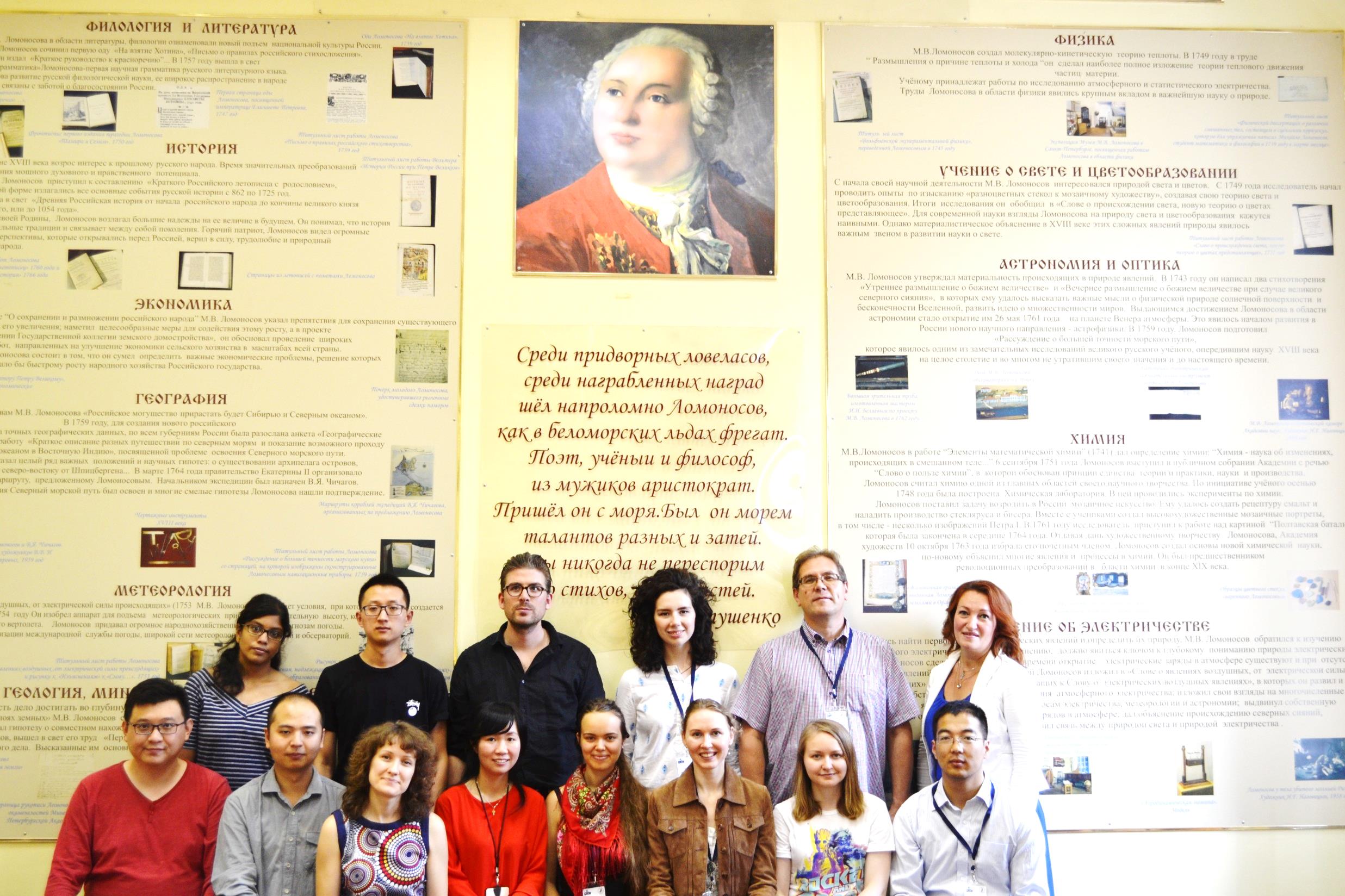 IV Международная летняя школа аспирантов«Баренц-регион – территория экологии» (19-27 августа 2017 г.)
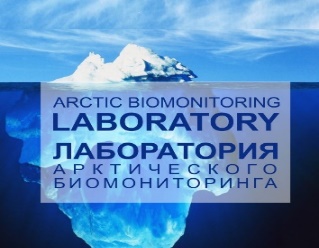 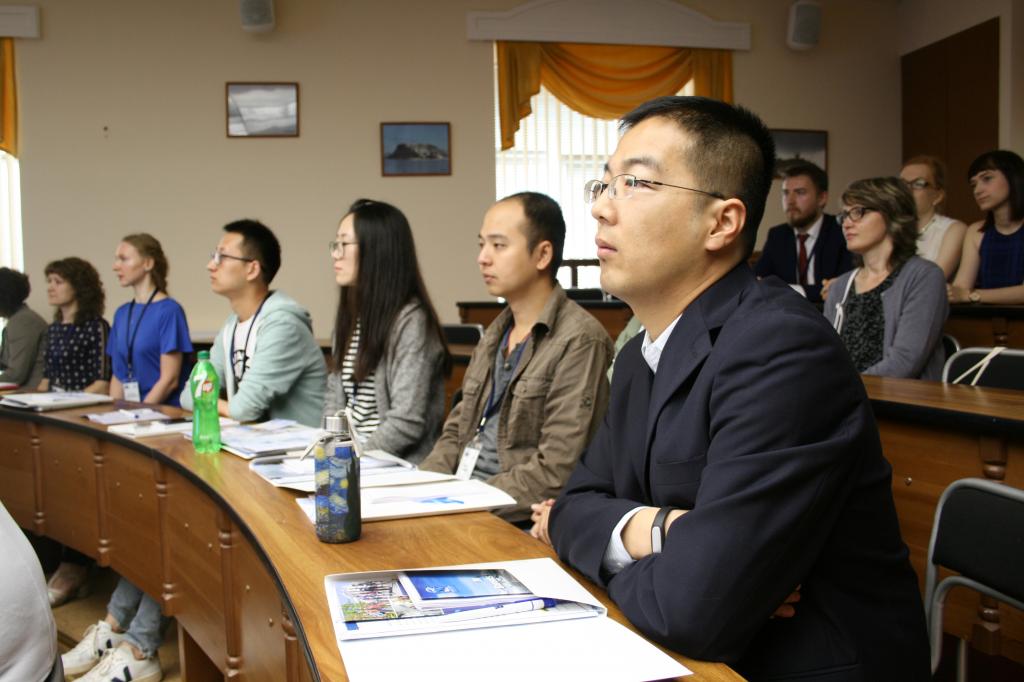 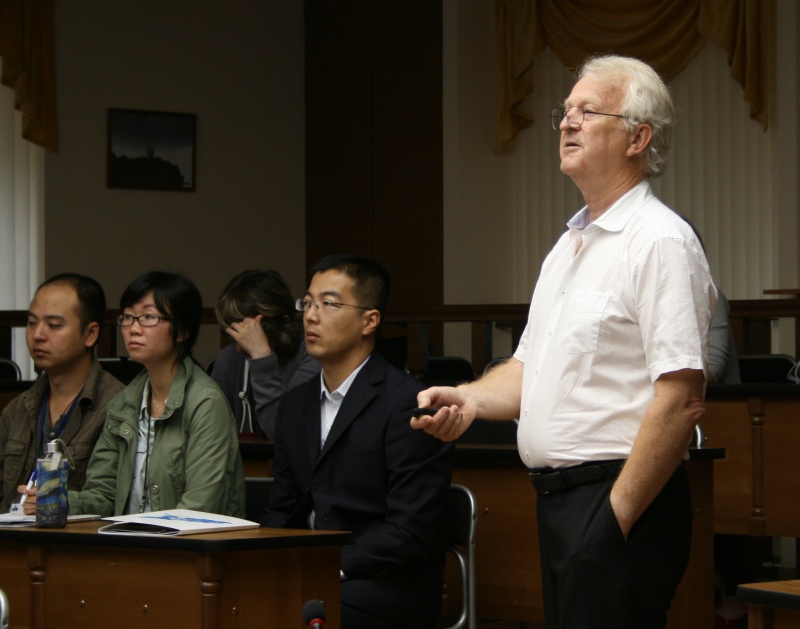 Аспиранты из 6 стран:
Швеция, Норвегия,
Россия, Швейцария,
Индия, Китай
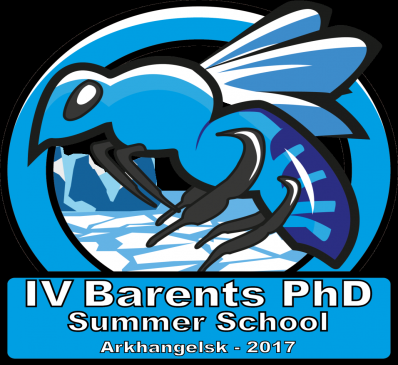 Серия стратегических сессий «Стратегия развития САФУ: Университет 3.0» (научный руководитель программы – профессор Московской школы управления СКОЛКОВО А.Е.Волков). 2017-18
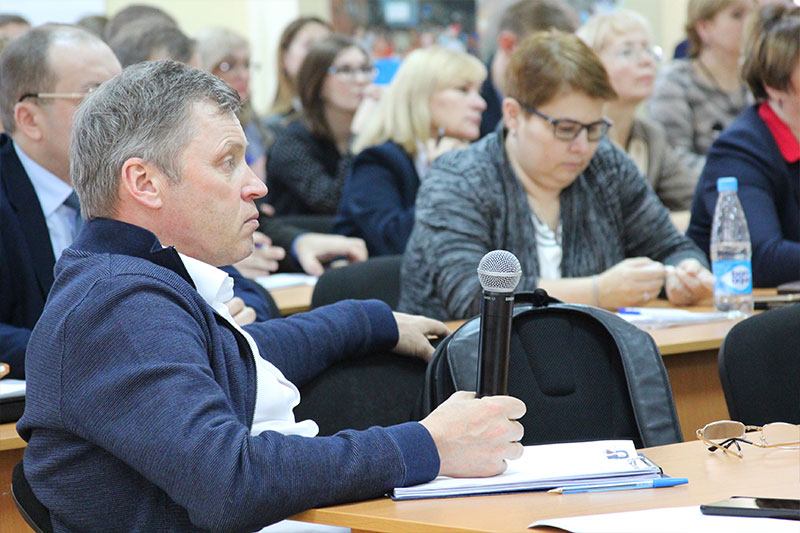 Новый рынок профессионалов 
Образование для всех
Технологические инновации
Социальные инновации
Цифровая экономика
Человек в цифровом мире
[Speaker Notes: ). В ходе программы проработан проект концептуальной модели САФУ как «Университета 3.0»; проведена серия консультаций по процессам реорганизации университета; подготовлены проекты основных политик САФУ (стратегическое развитие и трансформация университета, образовательная, научная, социальная).]
Участие сотрудников САФУ в образовательных программах
«Школа ректоров 14: ректорский кадровый резерв»,
«Школа ректоров 15: настройка стратегии университета».
2017-18 гг.
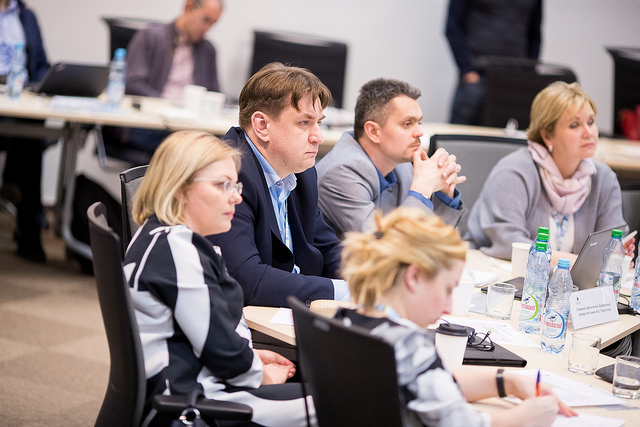 Оборудование химических лабораторий для проведения заключительного этапа Всероссийской олимпиады по химии. Более 300 участников (январь 2018 г.)
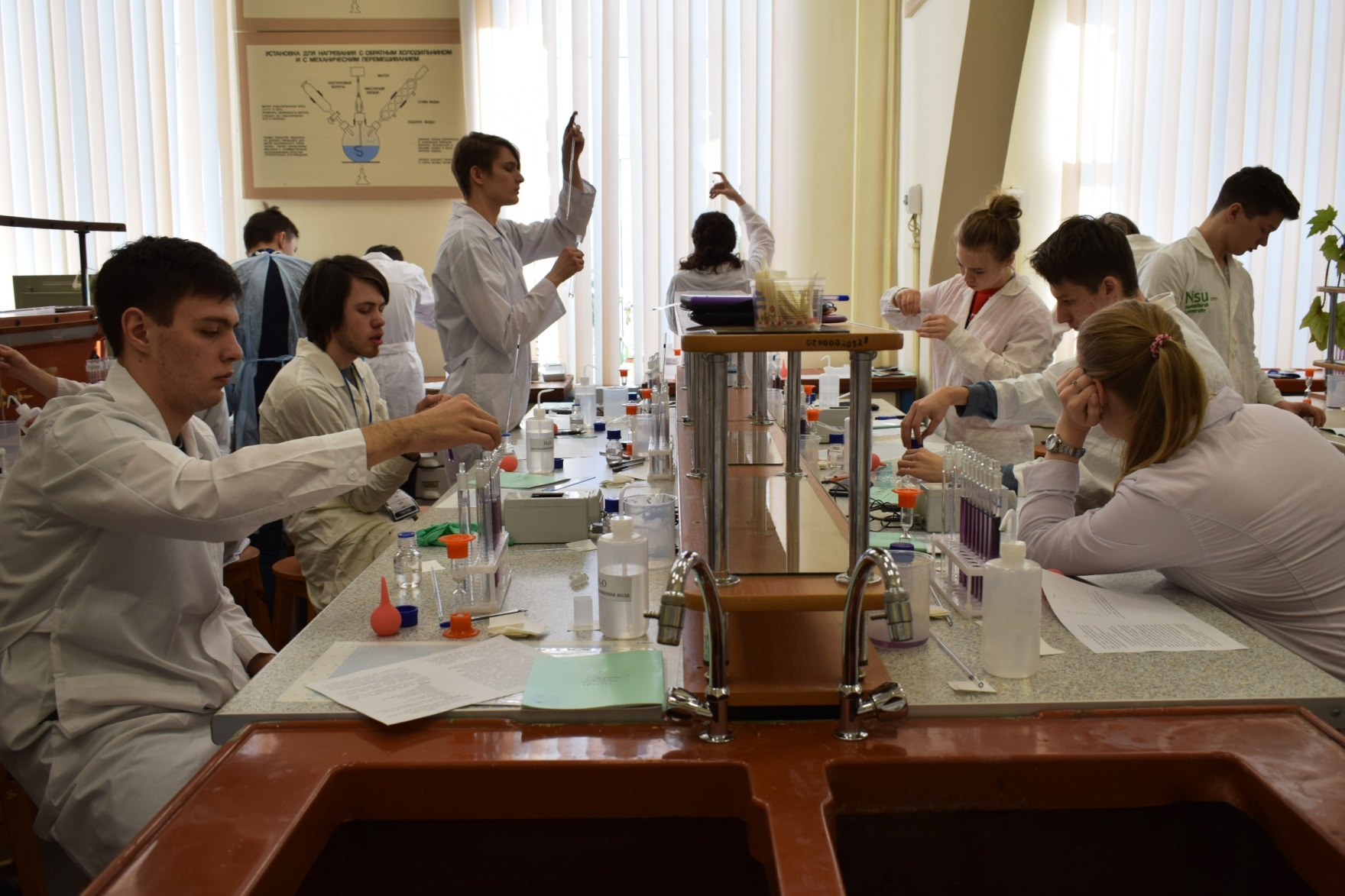 12
Создание лаборатории перспективных биоматериалови лаборатории молекулярной экологии и филогенетики. 2017-18 гг.
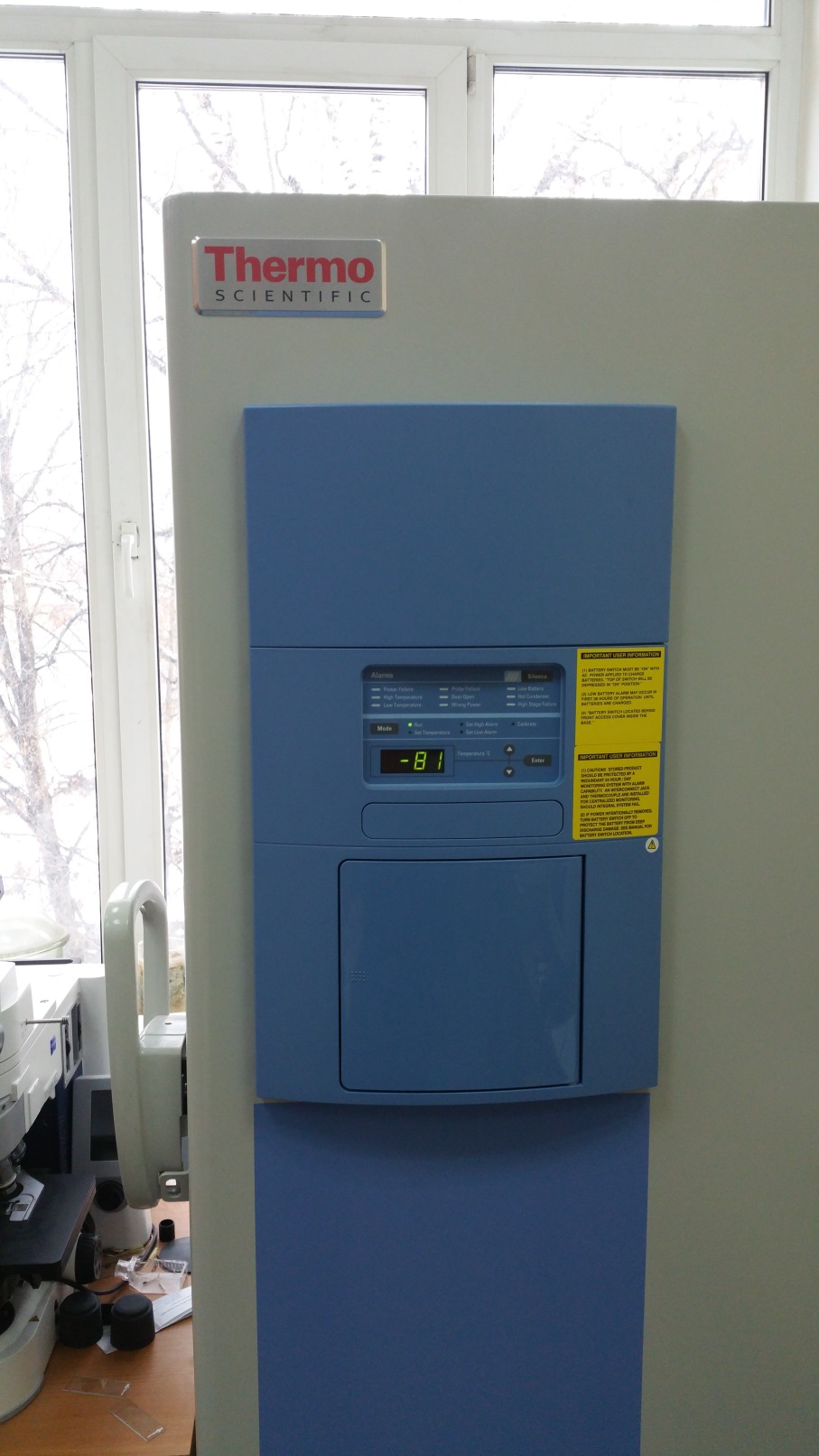 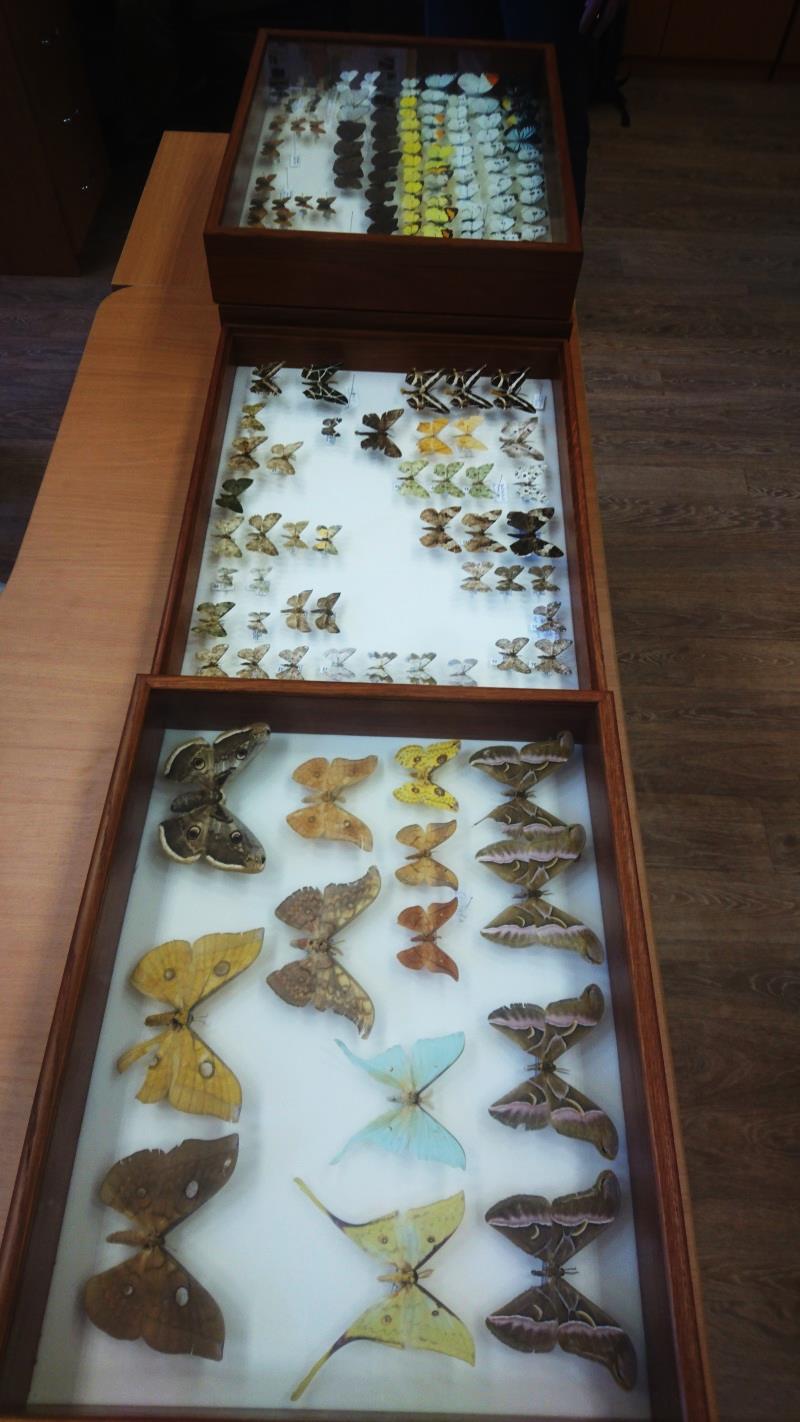 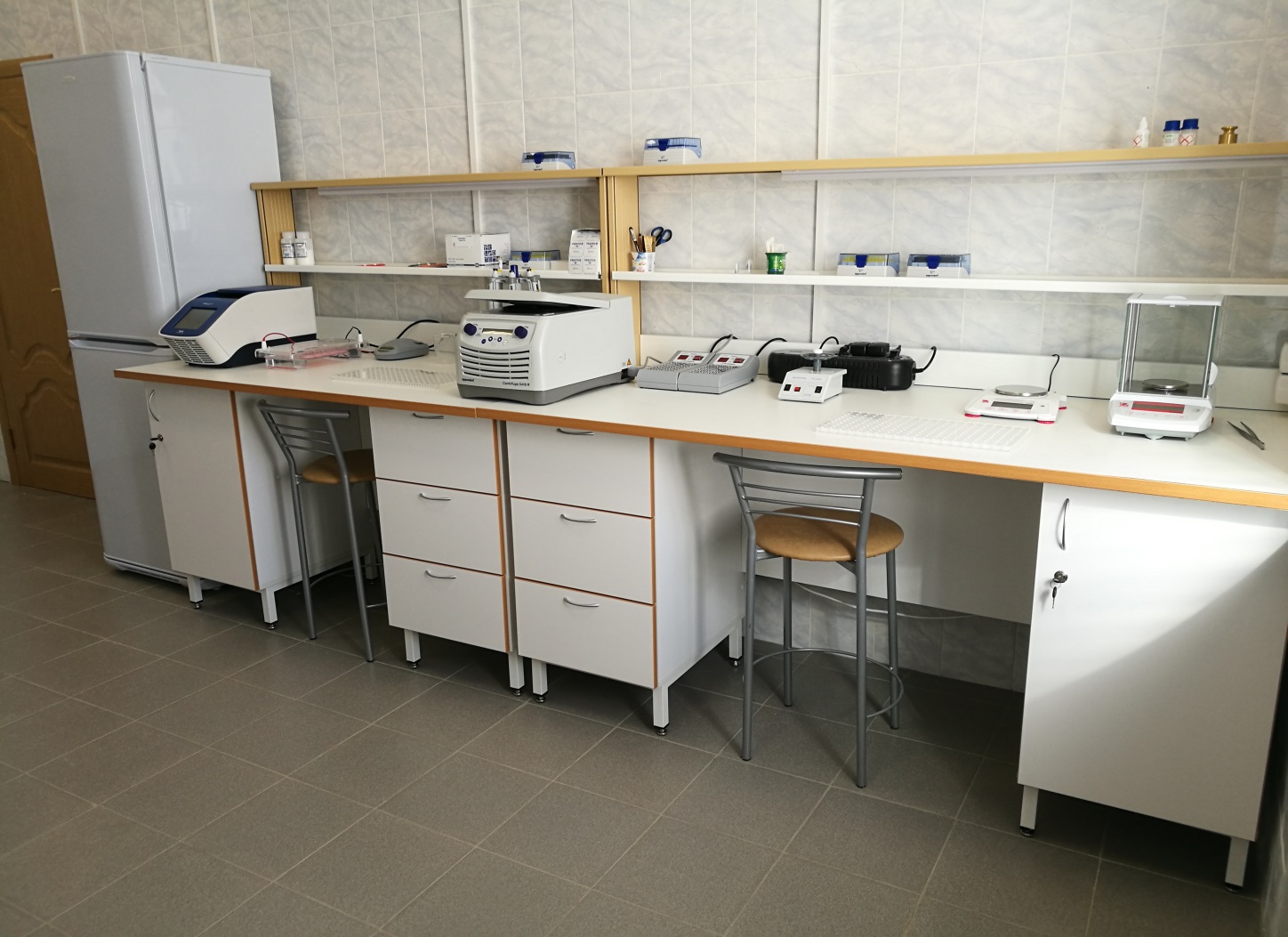 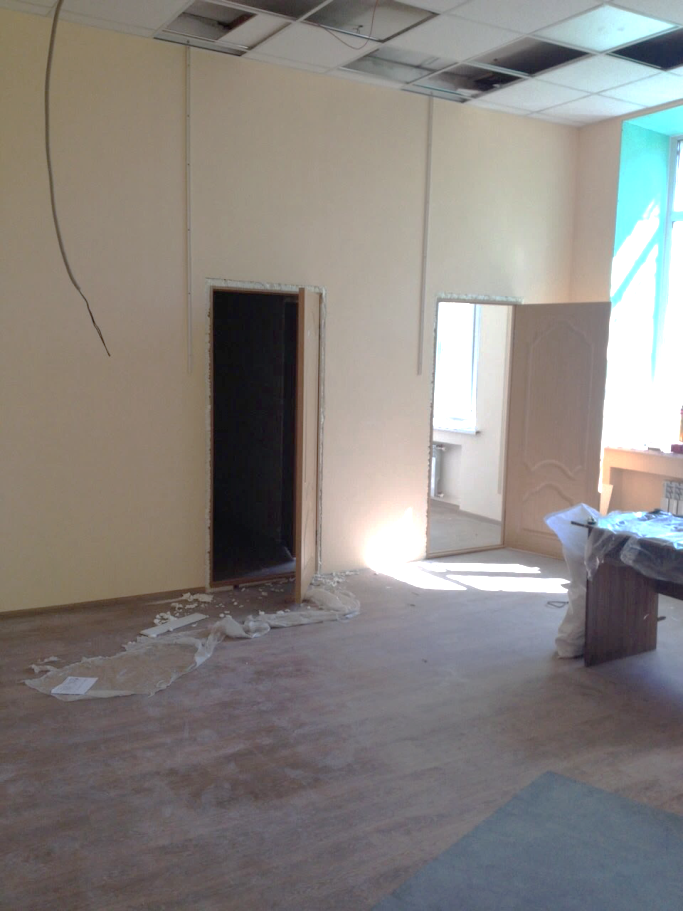 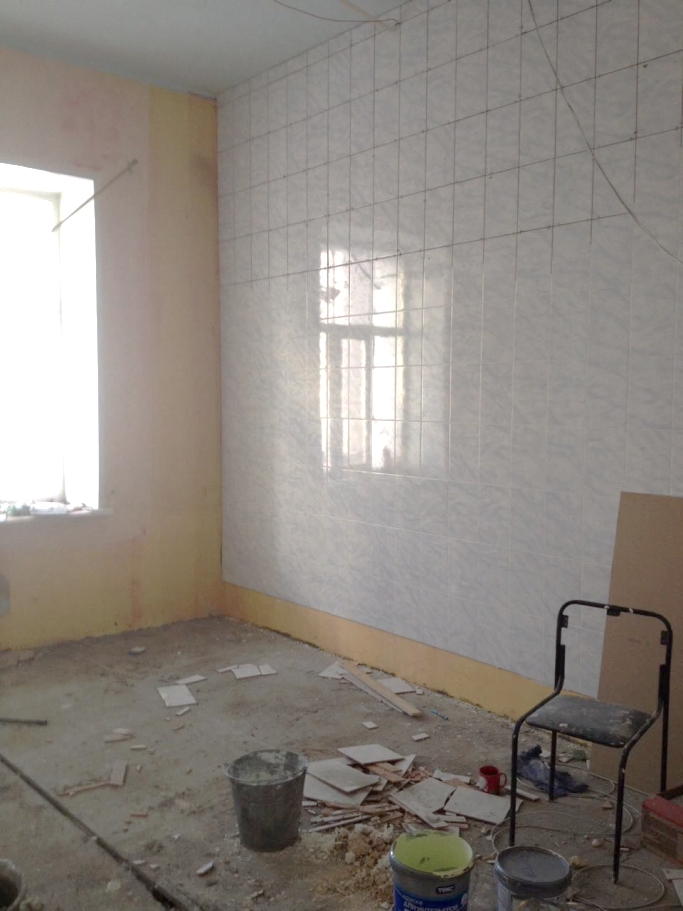 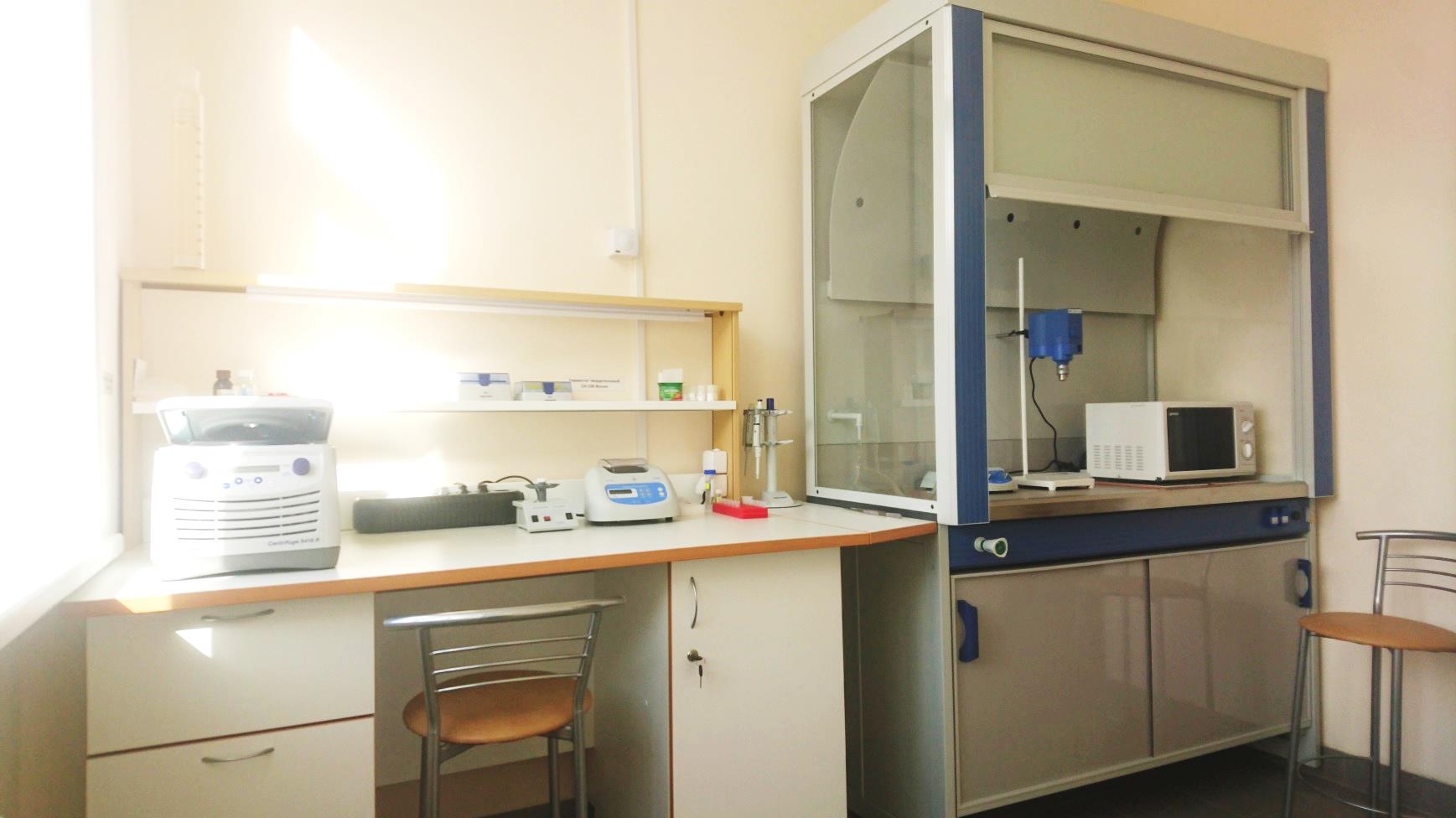 13
Разработка проектной документации и установка  системы приточно-вытяжной вентиляции в лаборатории арктического биомониторинга
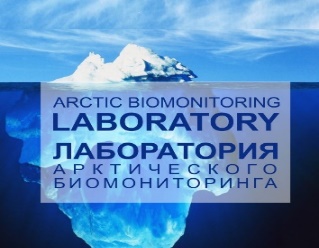 Зона пробоподготовки
Аналитическая зона
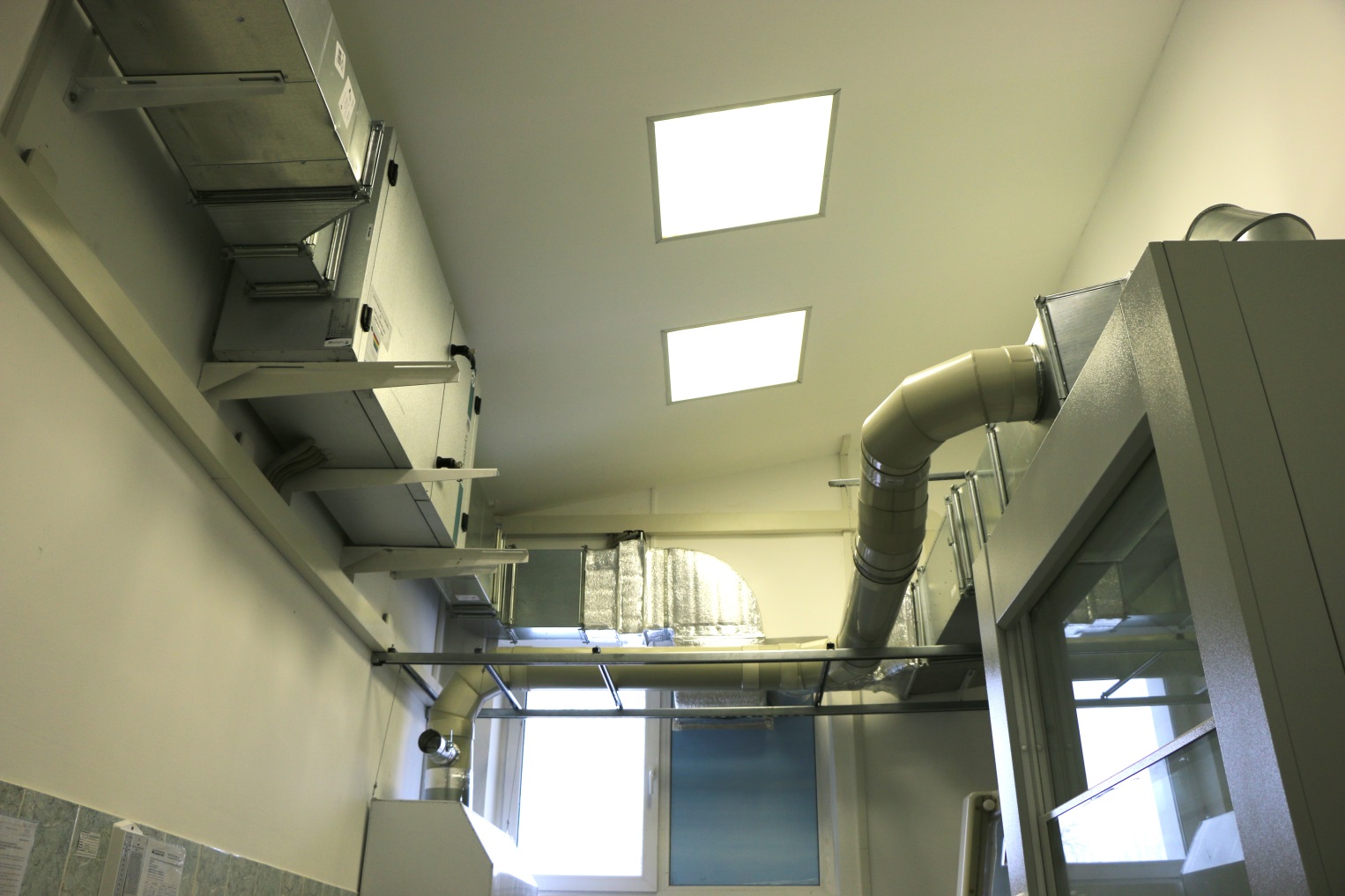 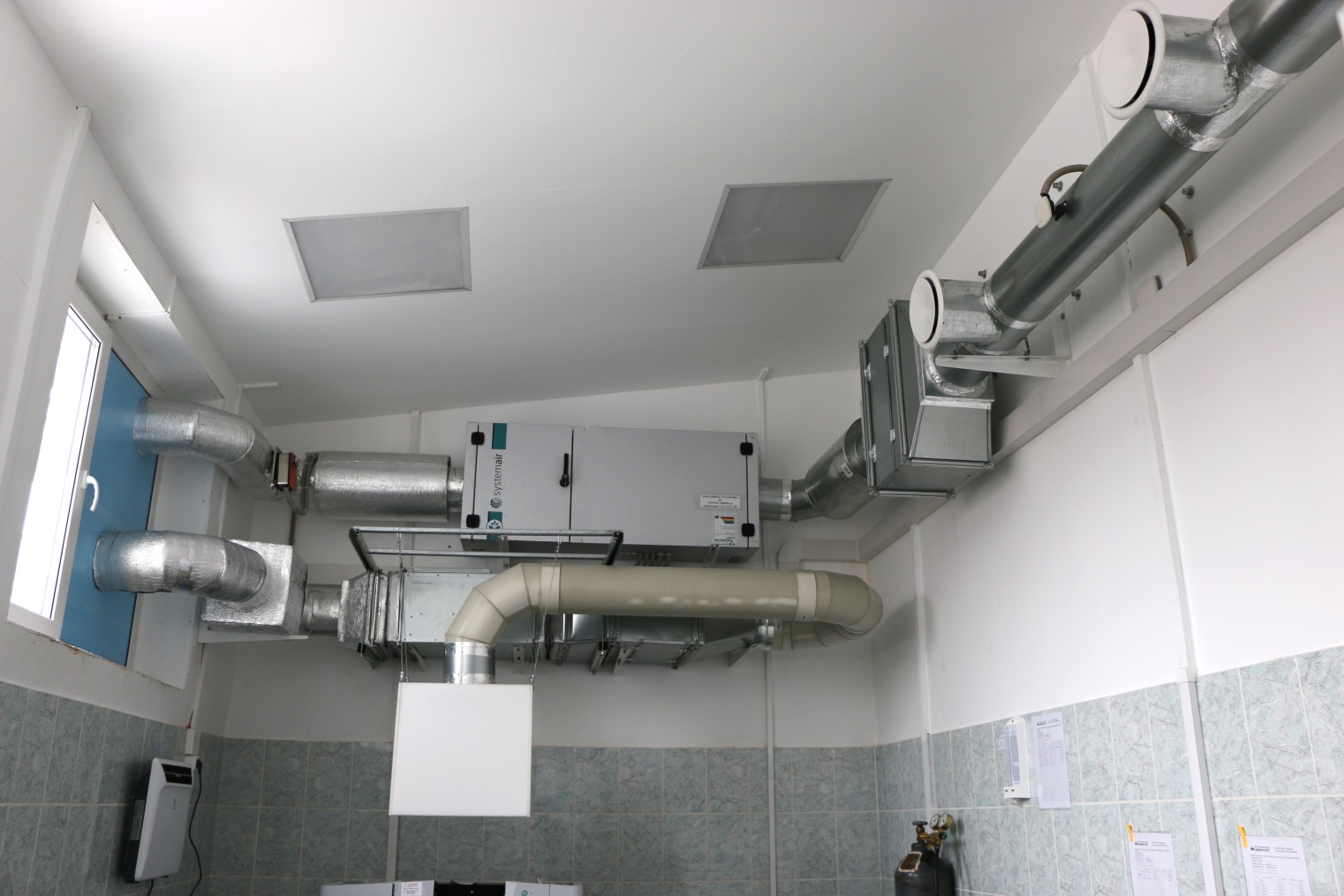 Аккредитация лаборатории.Приобретение материалов для исследования оценки и прогнозирования рисков вредного воздействия на организм человека, связанных с переносом и распространением опасных загрязняющих веществ биологическими путями.
Успешно пройдена процедура аккредитации лаборатории по методике определения «тяжелых металлов» в продуктах питания
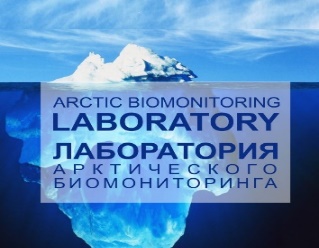 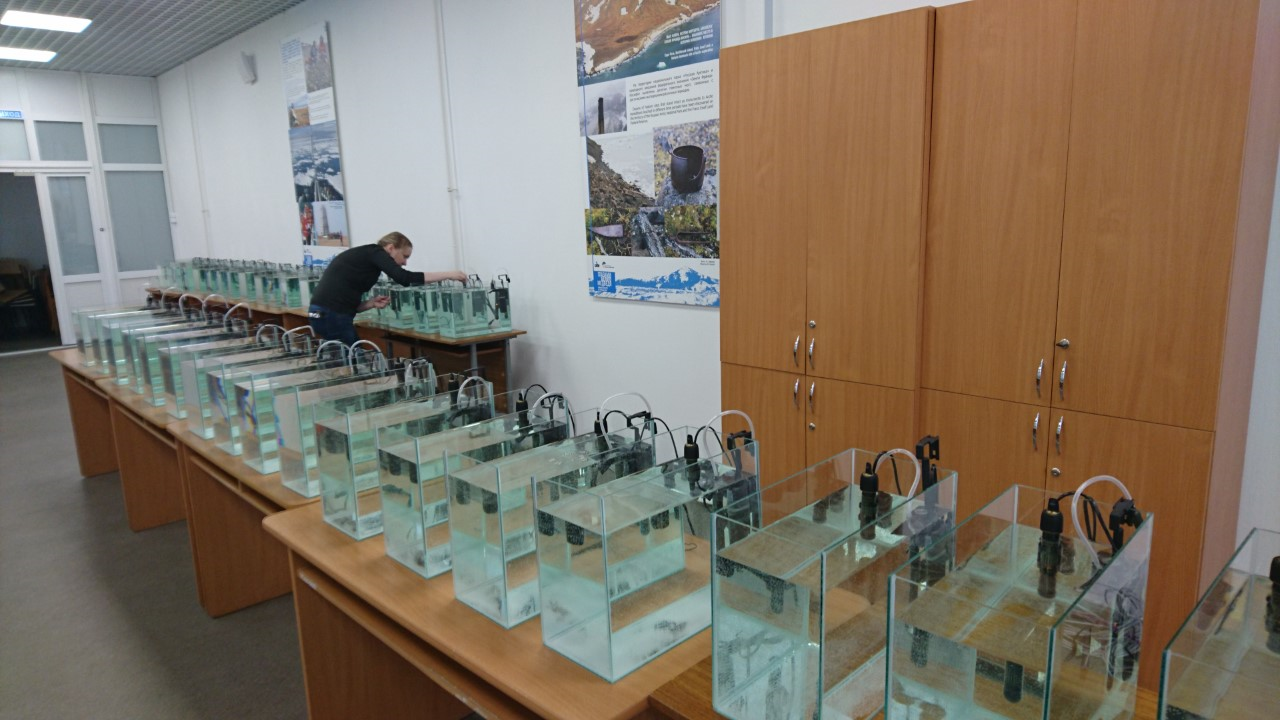 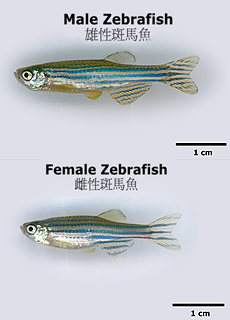 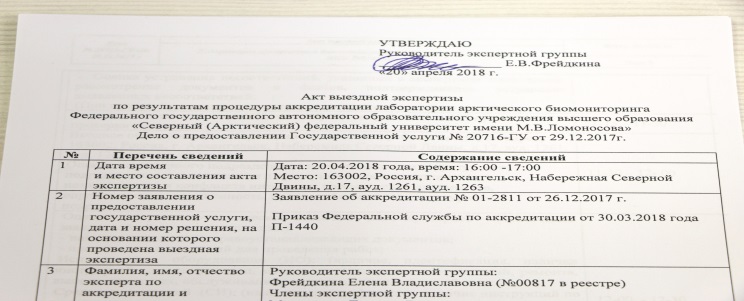 15
Оснащение «Центра деревянного зодчества». 2018 г.
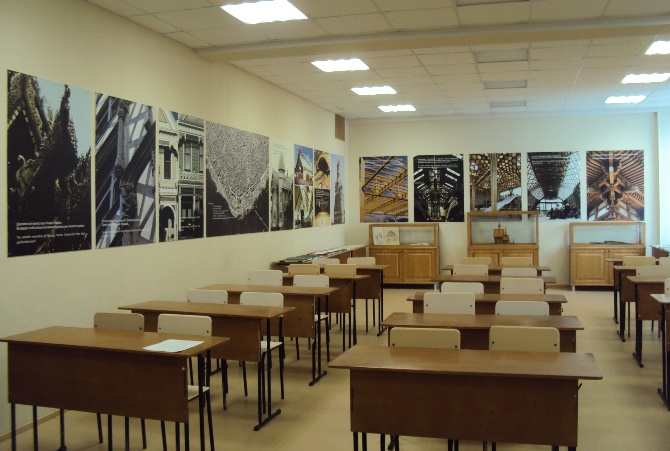 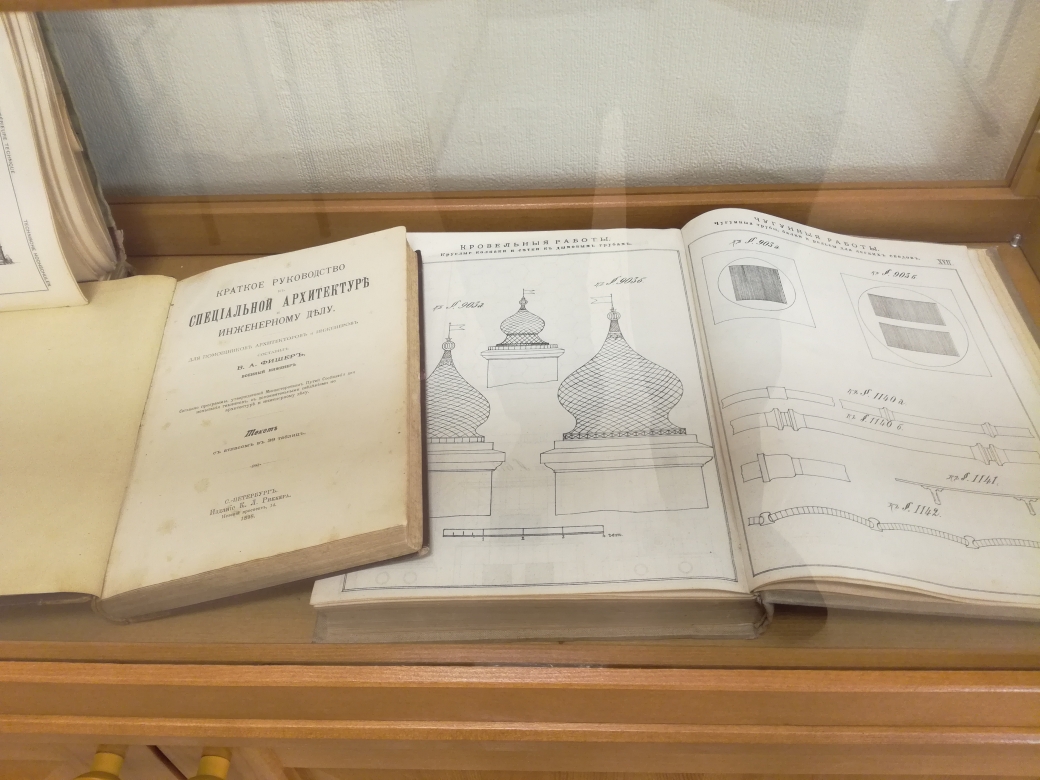 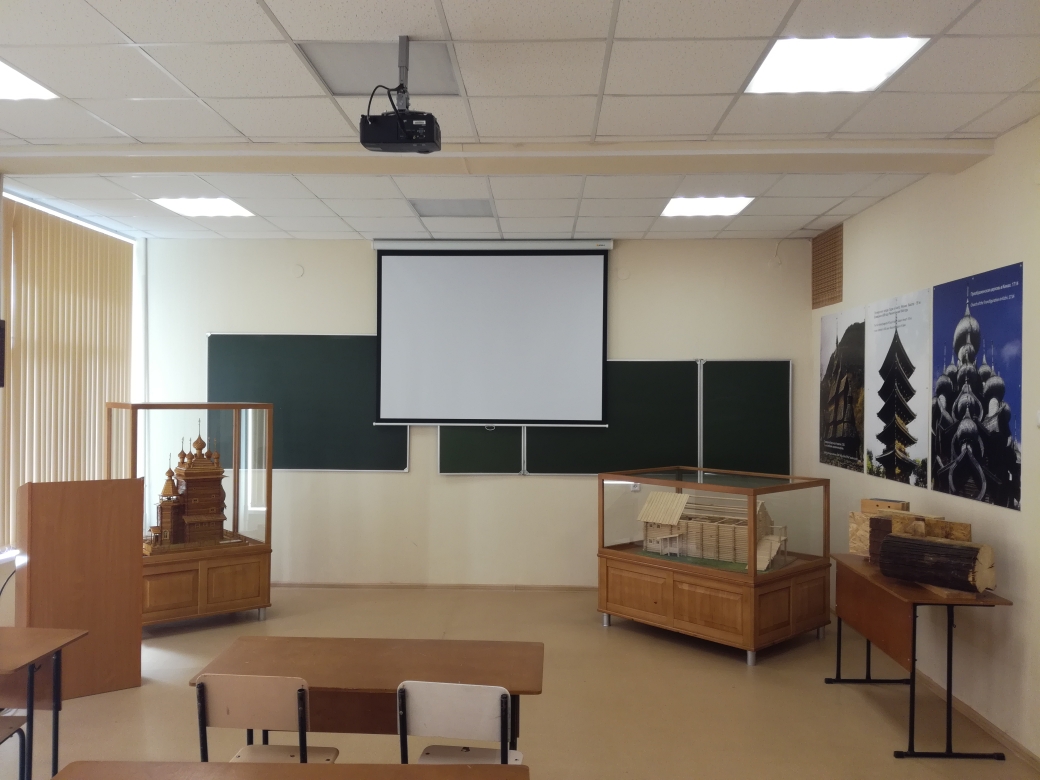 Стадион «Буревестник»:Устройство прыжковой ямы и установка тренажеров. Изготовление вывесок на стадион. Приобретение футбольных ворот и модульных зданий. 2017 г.
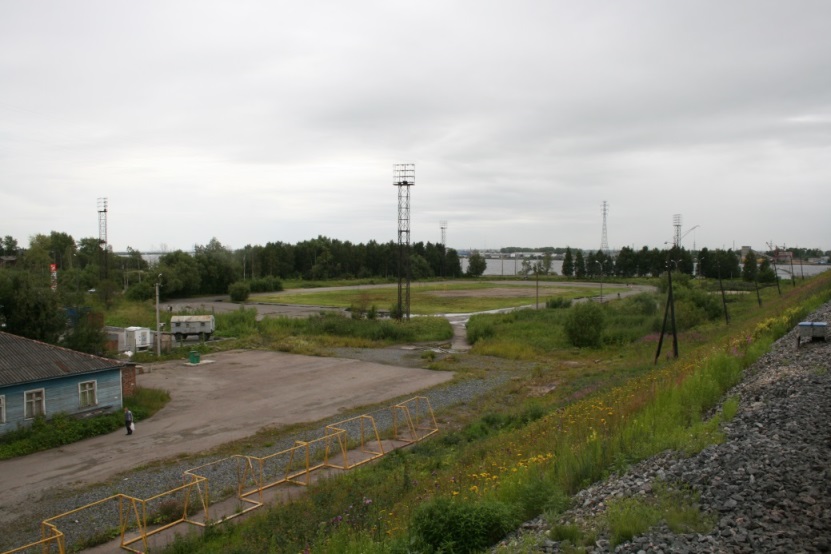 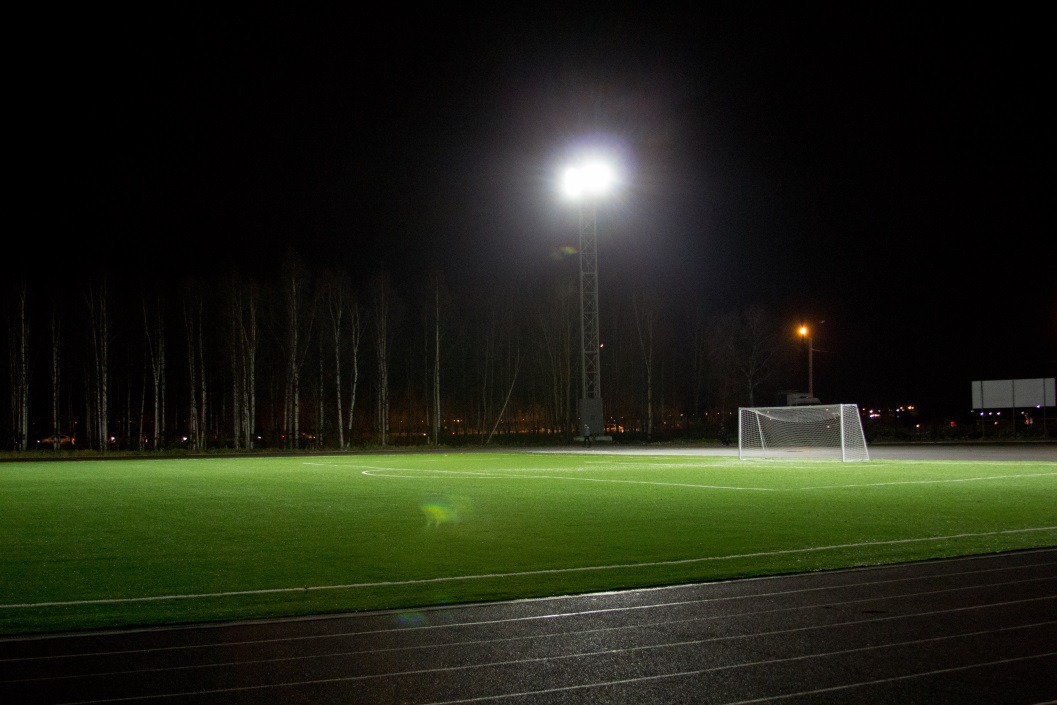 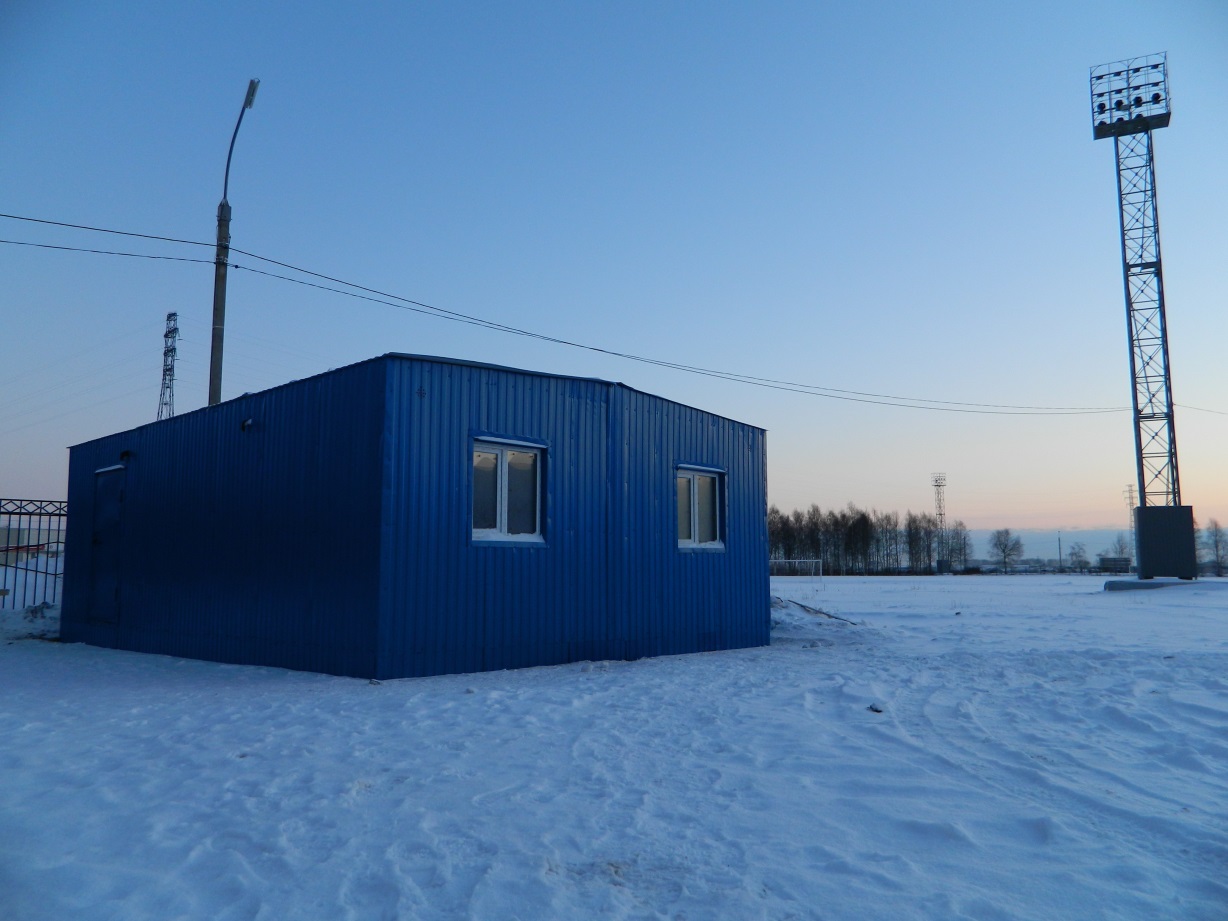 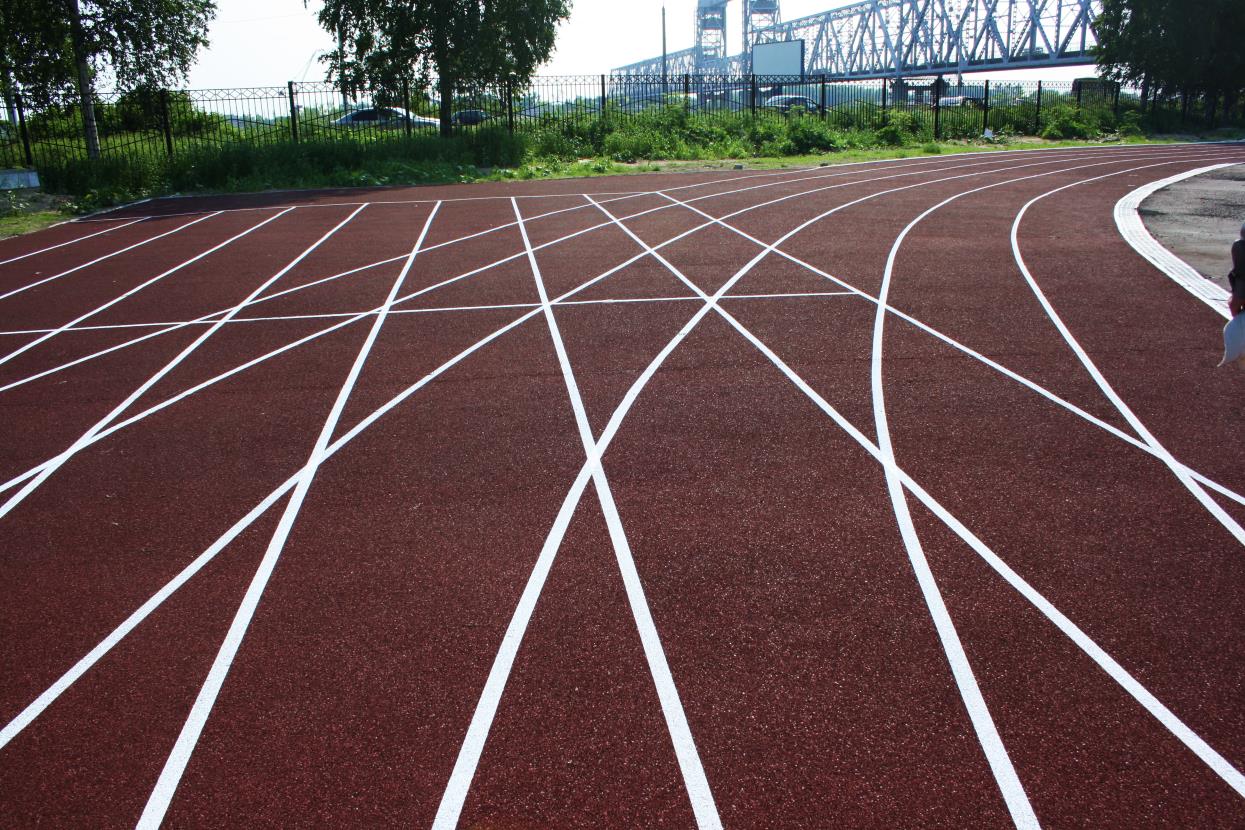 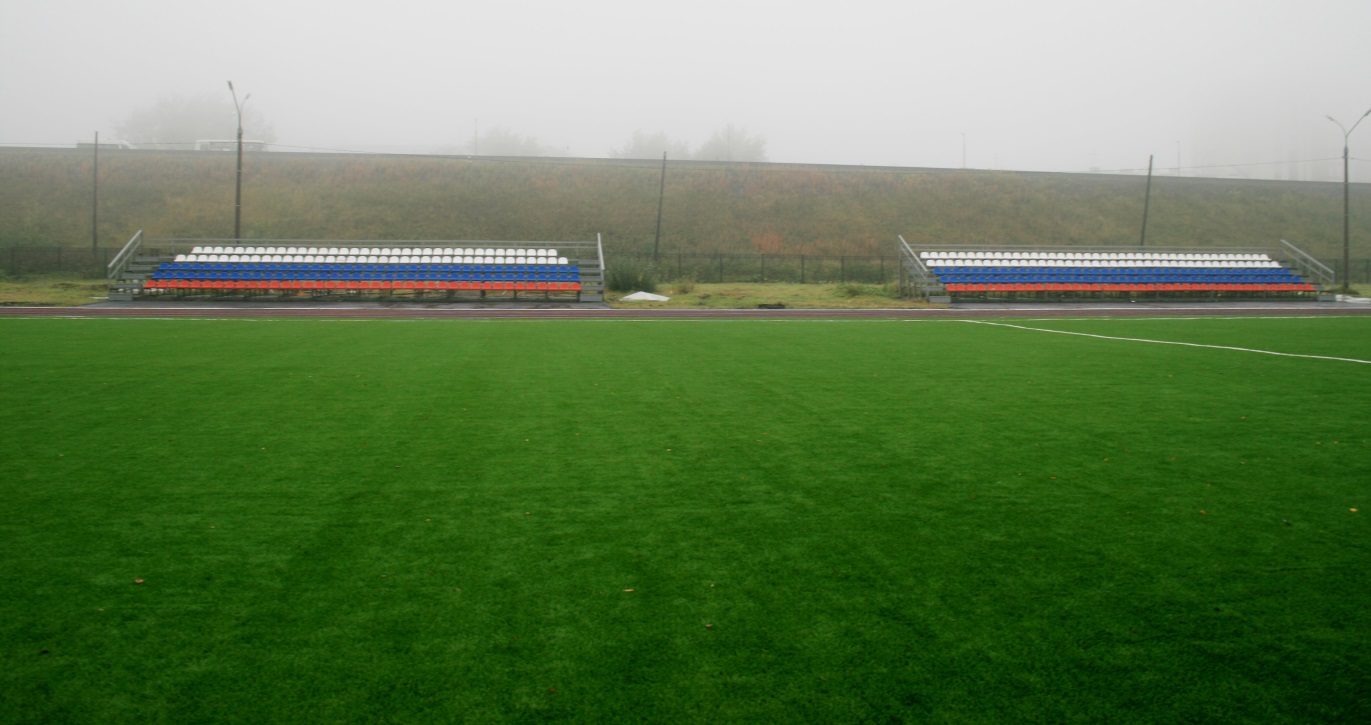 Создание технопарка - результат деятельности университета в рамках проекта «Вузы как центры пространства создания инноваций»
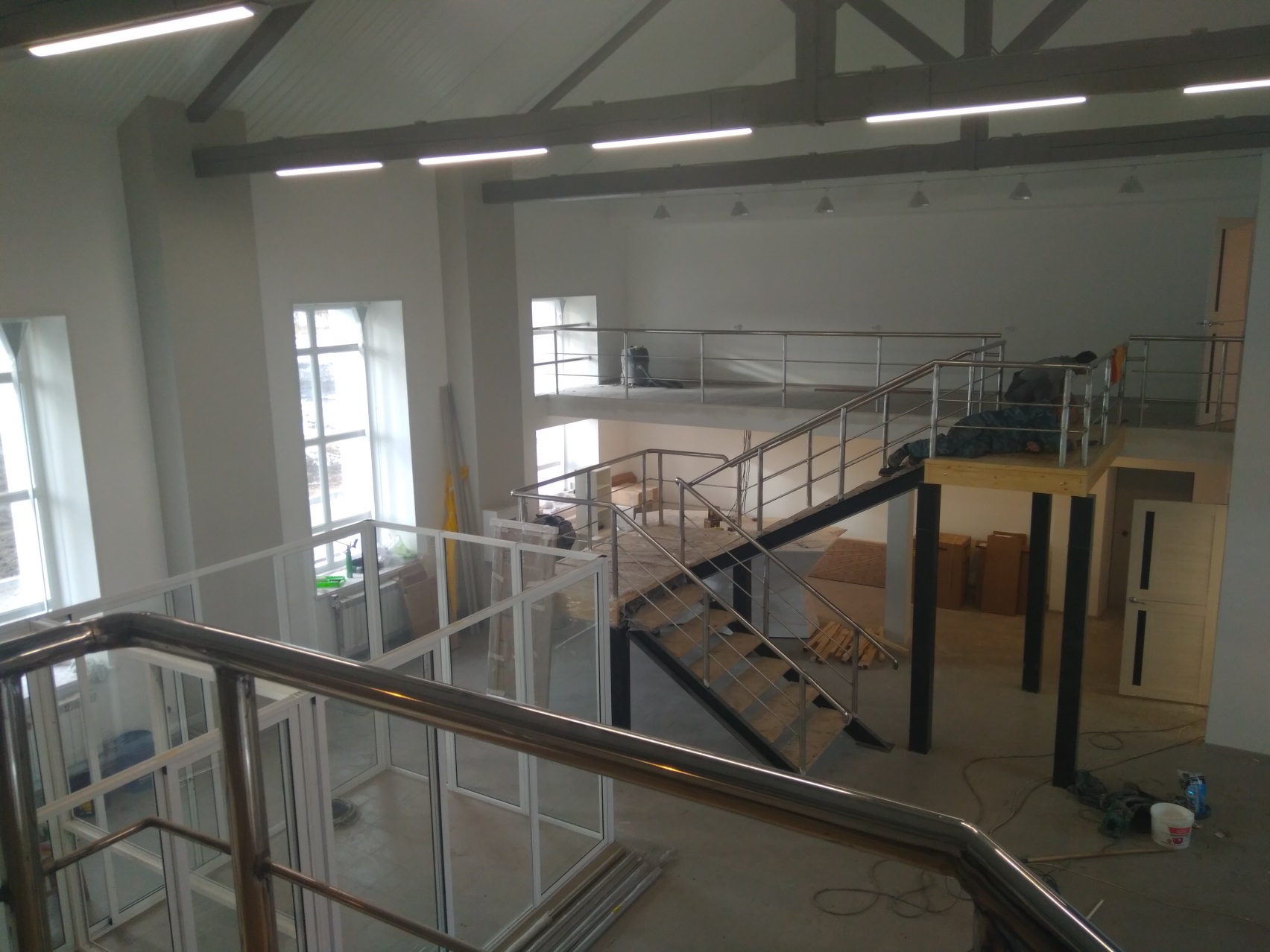 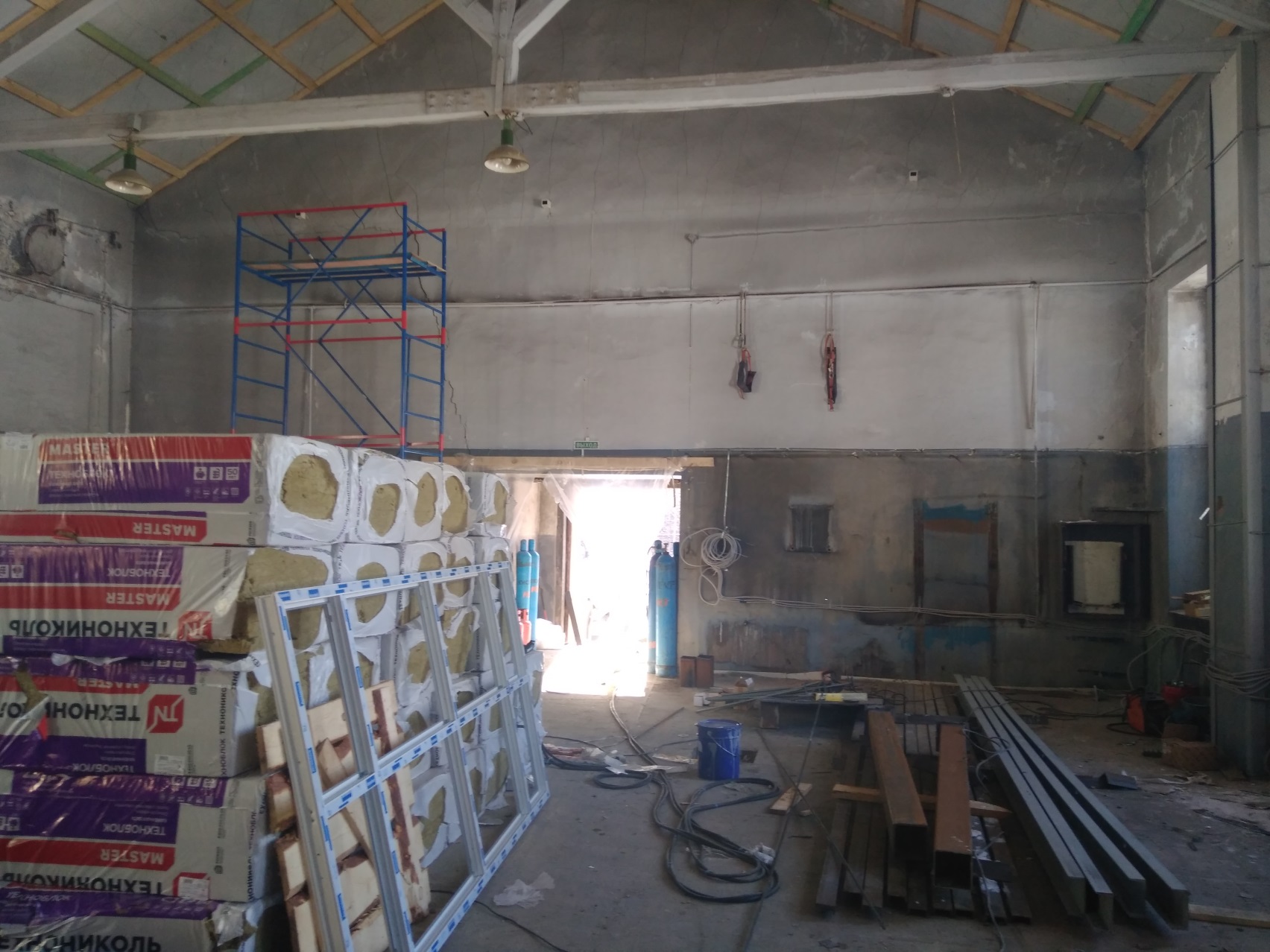 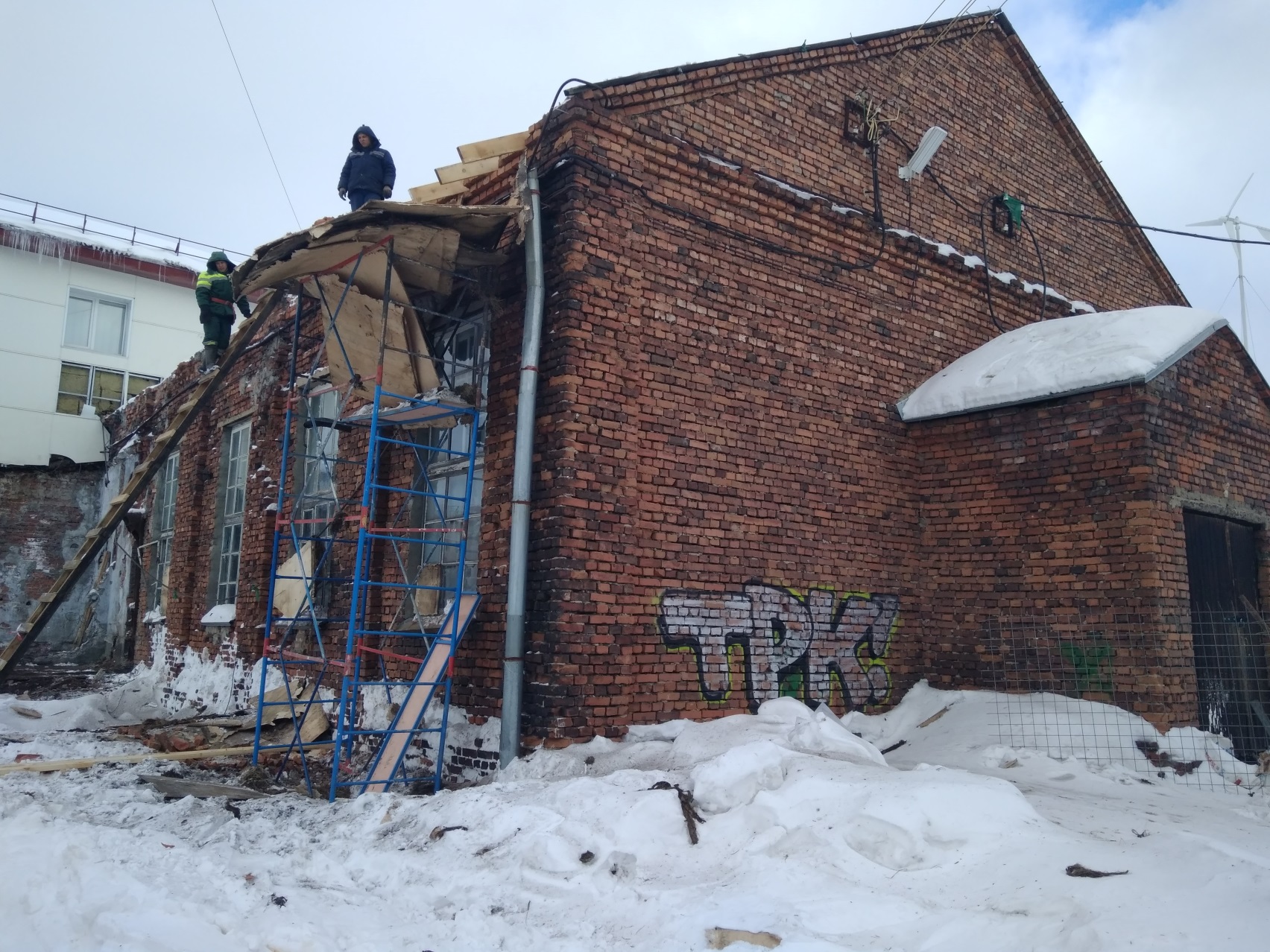 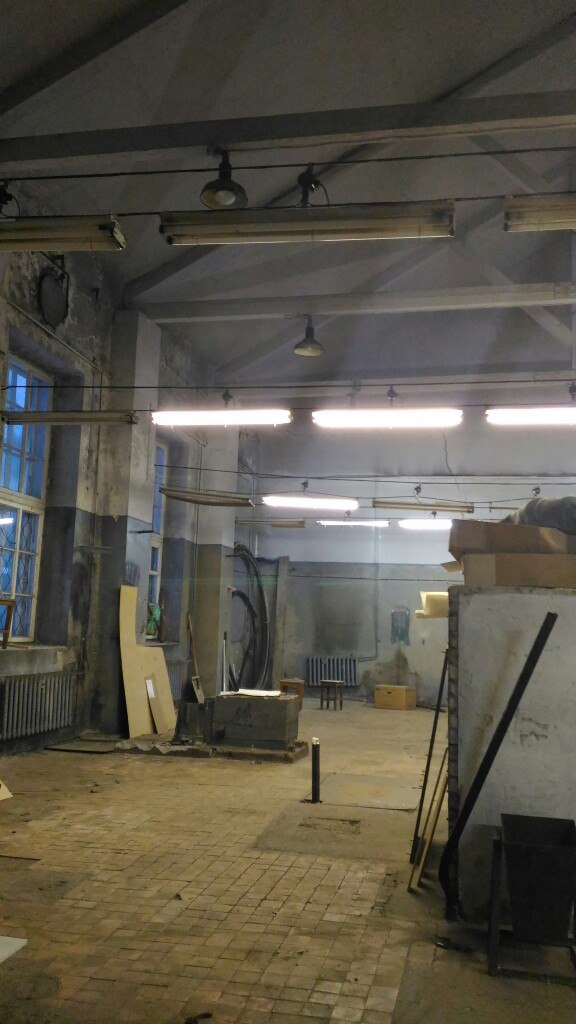 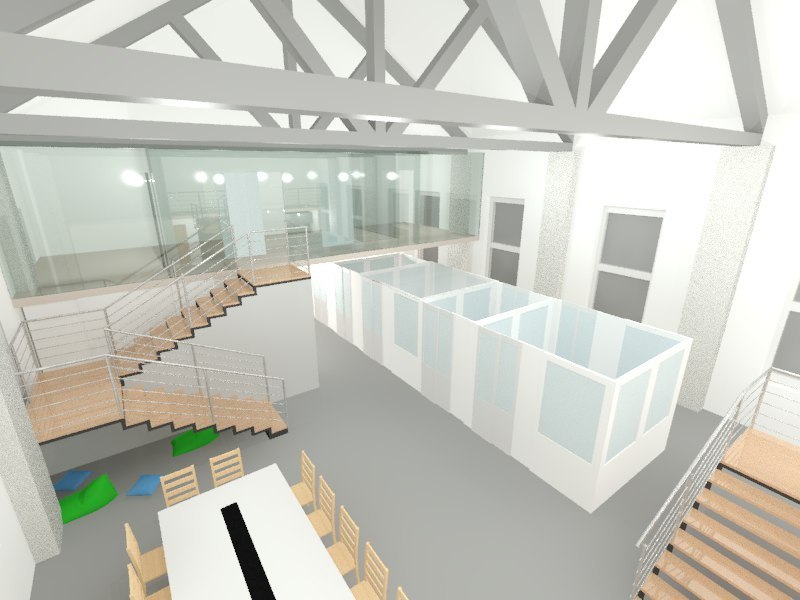 18
Оплата статей сотрудников САФУ в журналах с высоким импакт-фактором
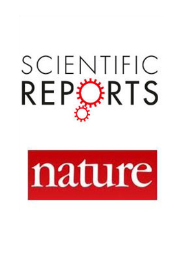 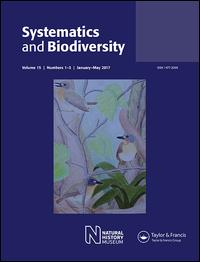 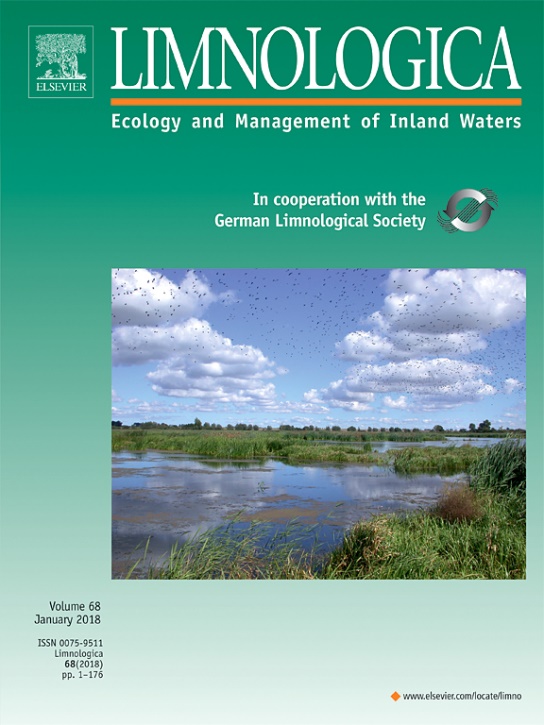 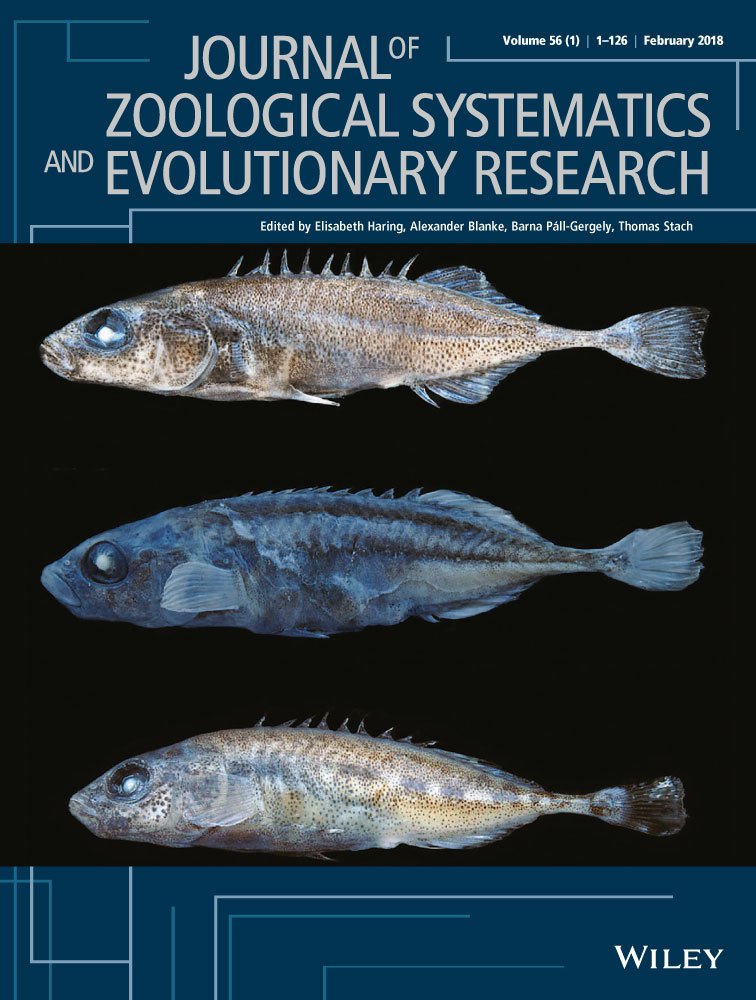 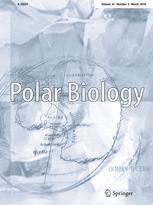 Средства на развитие научного издания САФУ«Arctic Environmental Research»
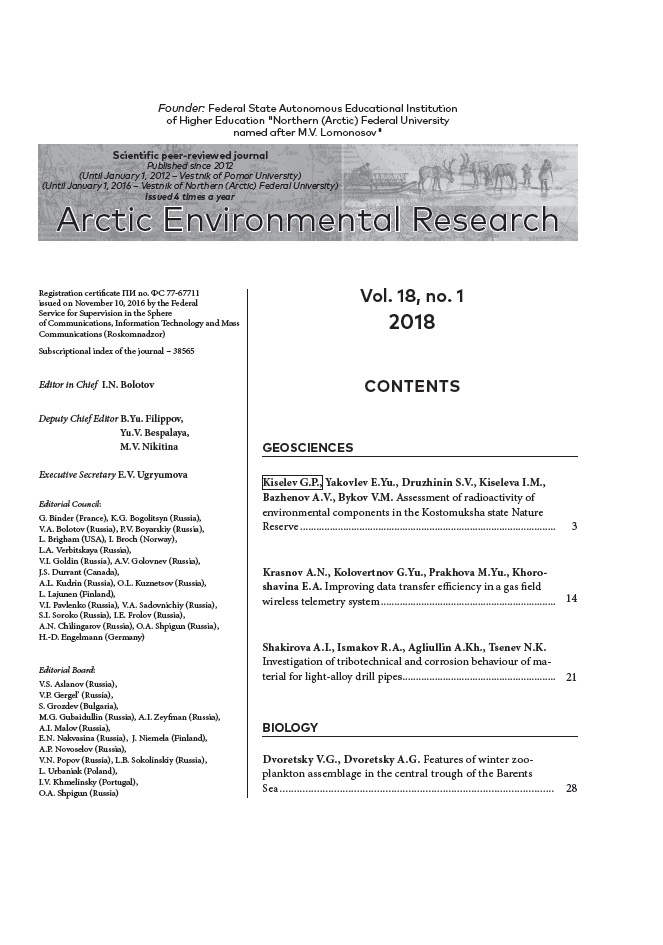 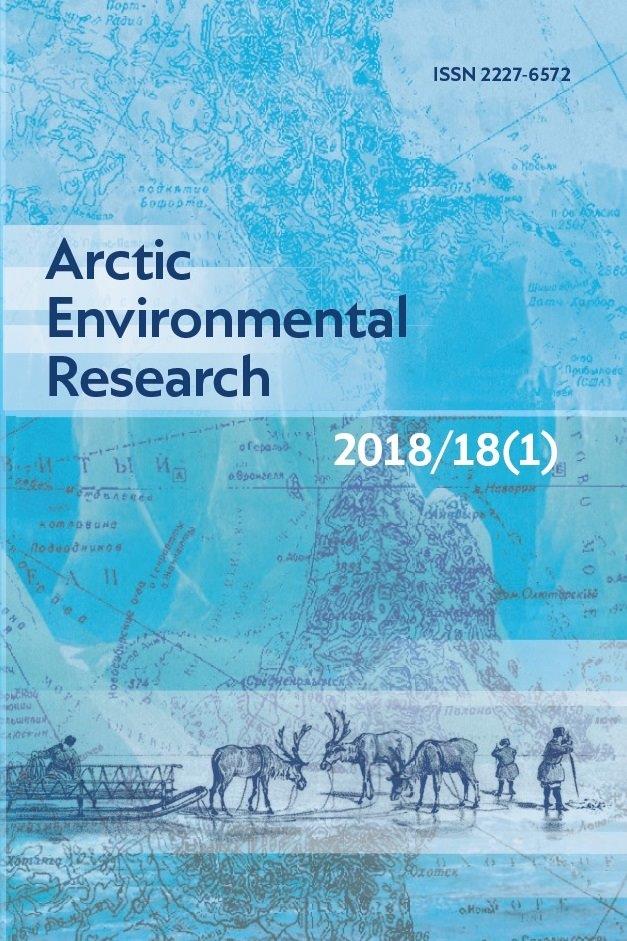 20
Публикация аналитических отчётов Университета Арктики и Digital Science
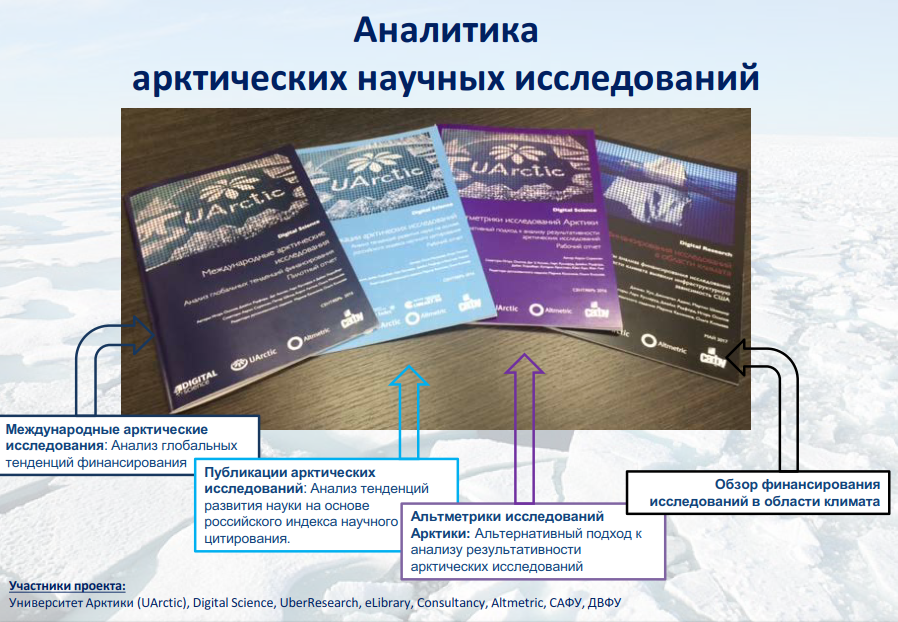 «Международные исследования Арктики: анализ глобальных тенденций в области финансирования»
«Публикации арктических исследованиий. Анализ тенденций развития науки с использованием Российского индекса научного цитирования» 
«Альтметрики исследований Арктики»
«Перспективы финансирования исследований в области климата»
21
V Беломорский студенческий форум высших учебных заведений (200 чел., декабрь 2017 г.)
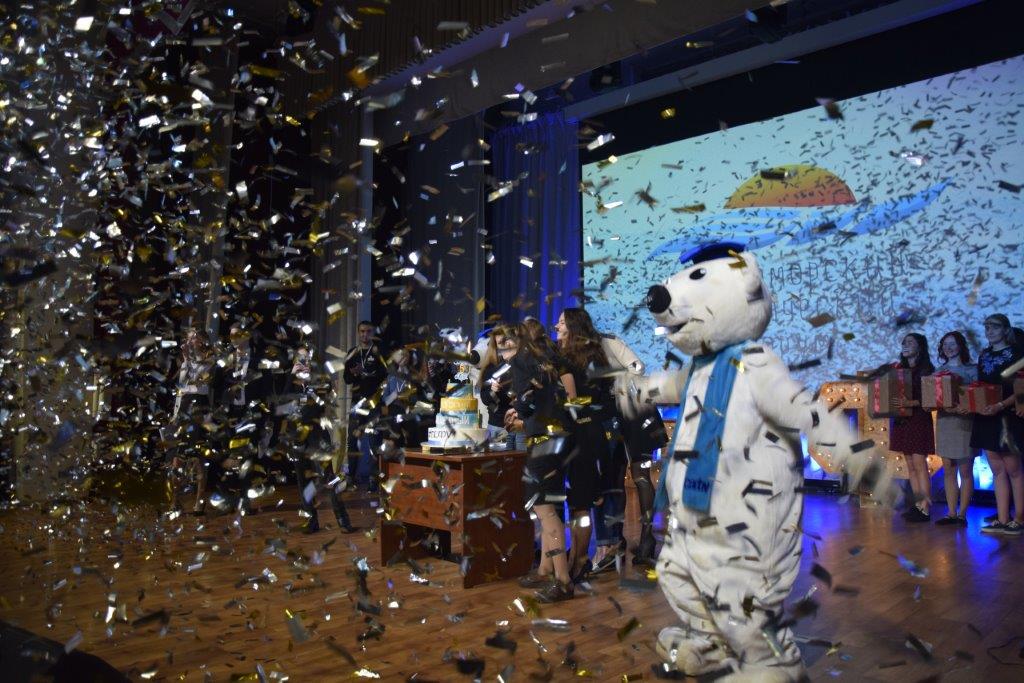 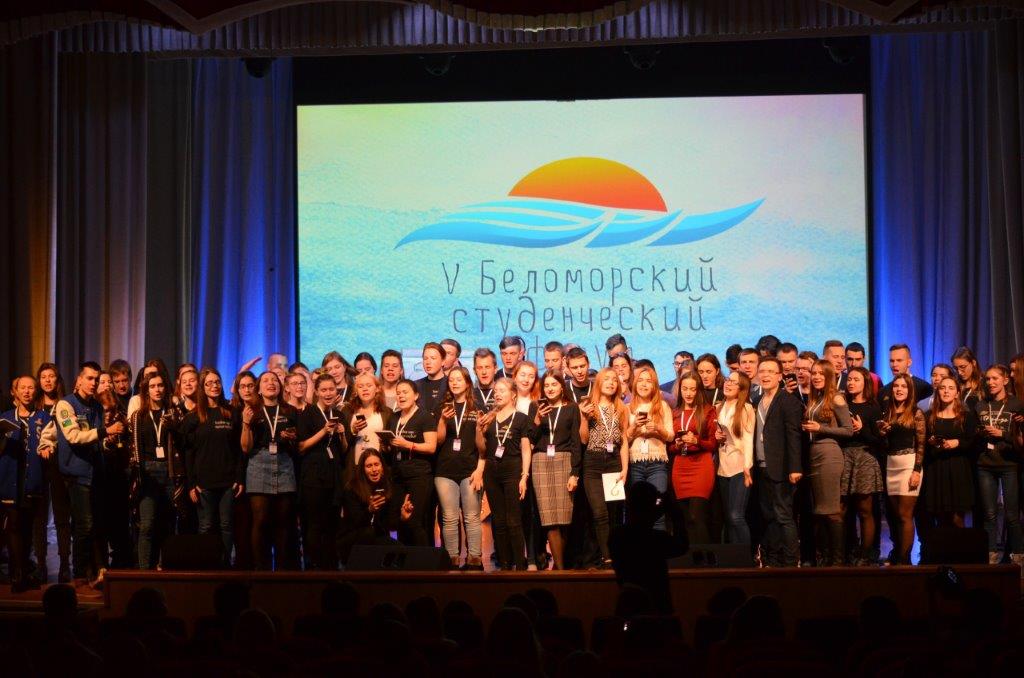 Организация интеллектуального турнира САФУ «60 секунд» среди учащихся 10-11 классов школ Архангельска, Северодвинска (130 чел. Апрель 2018 г.)
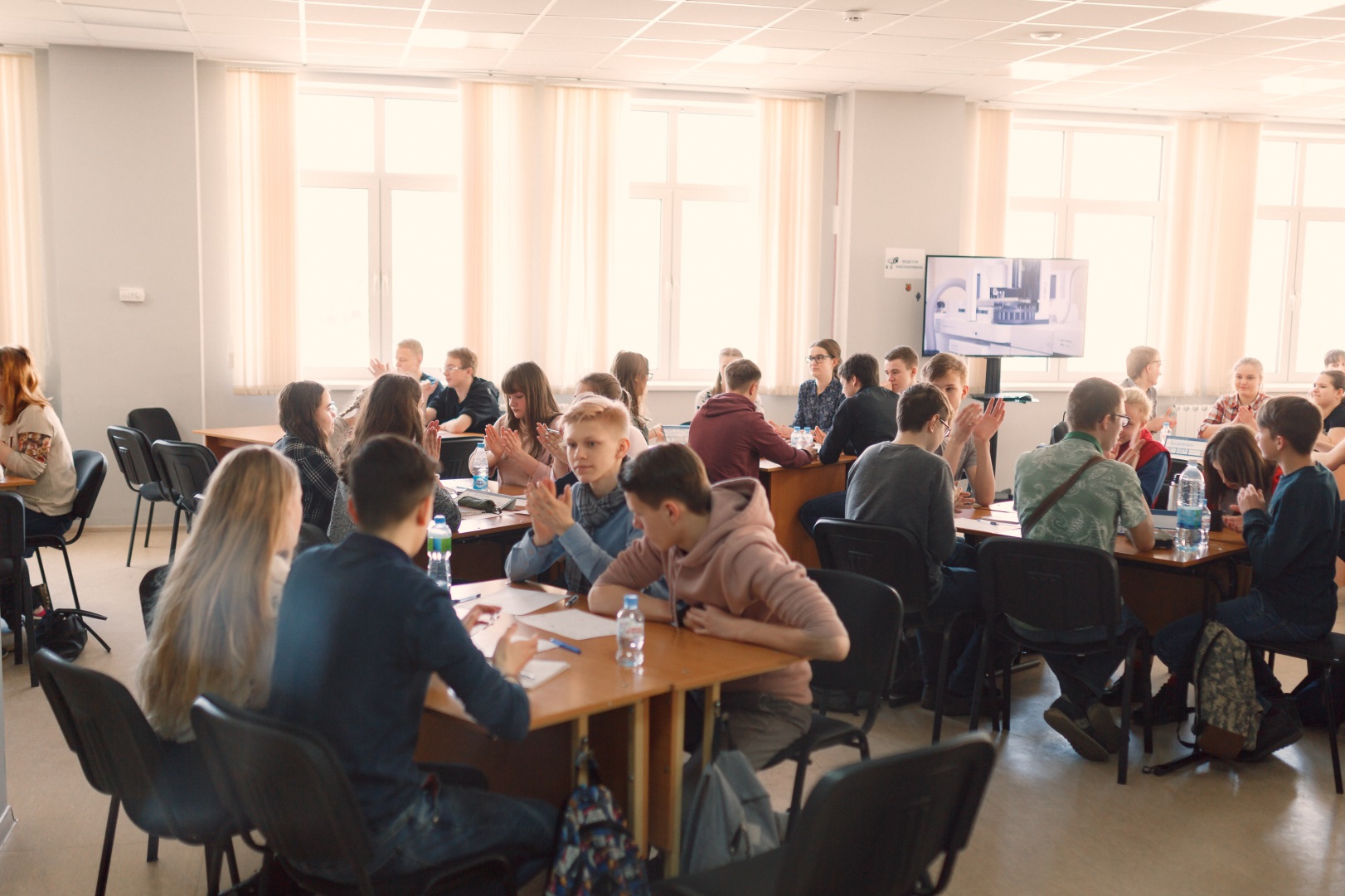 23
В 2017-18 гг. Фонд профинансировал 21 проект САФУ в общей сложности на 20,9 млн.руб.

Количество жертвователей Фонда - 43 чел.
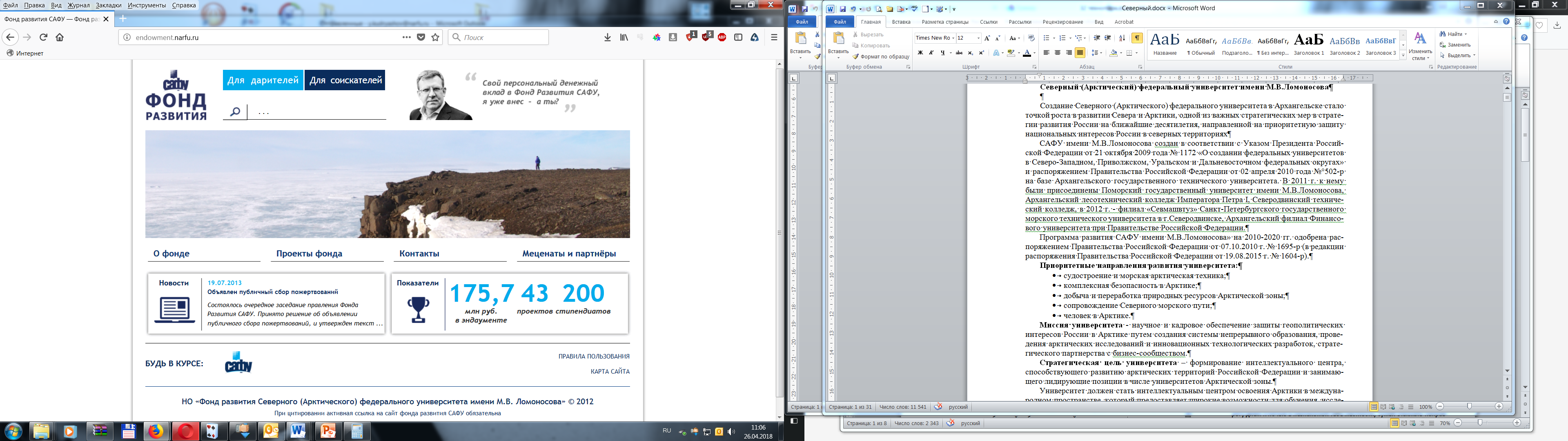